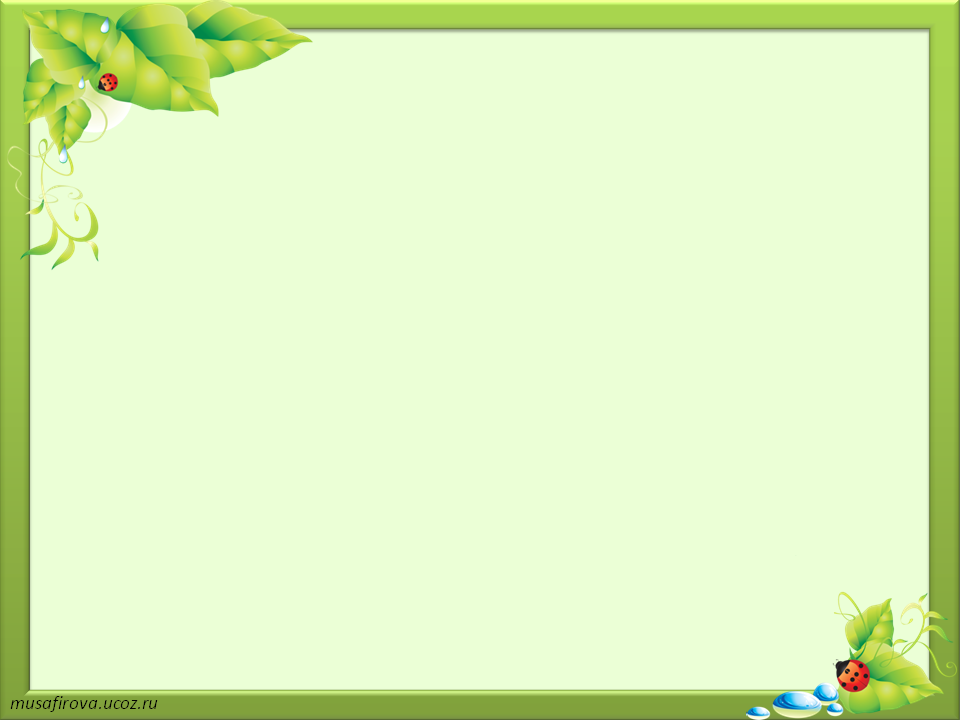 Муниципальное  бюджетное  дошкольное образовательное  учреждение  «Детский сад № 27»
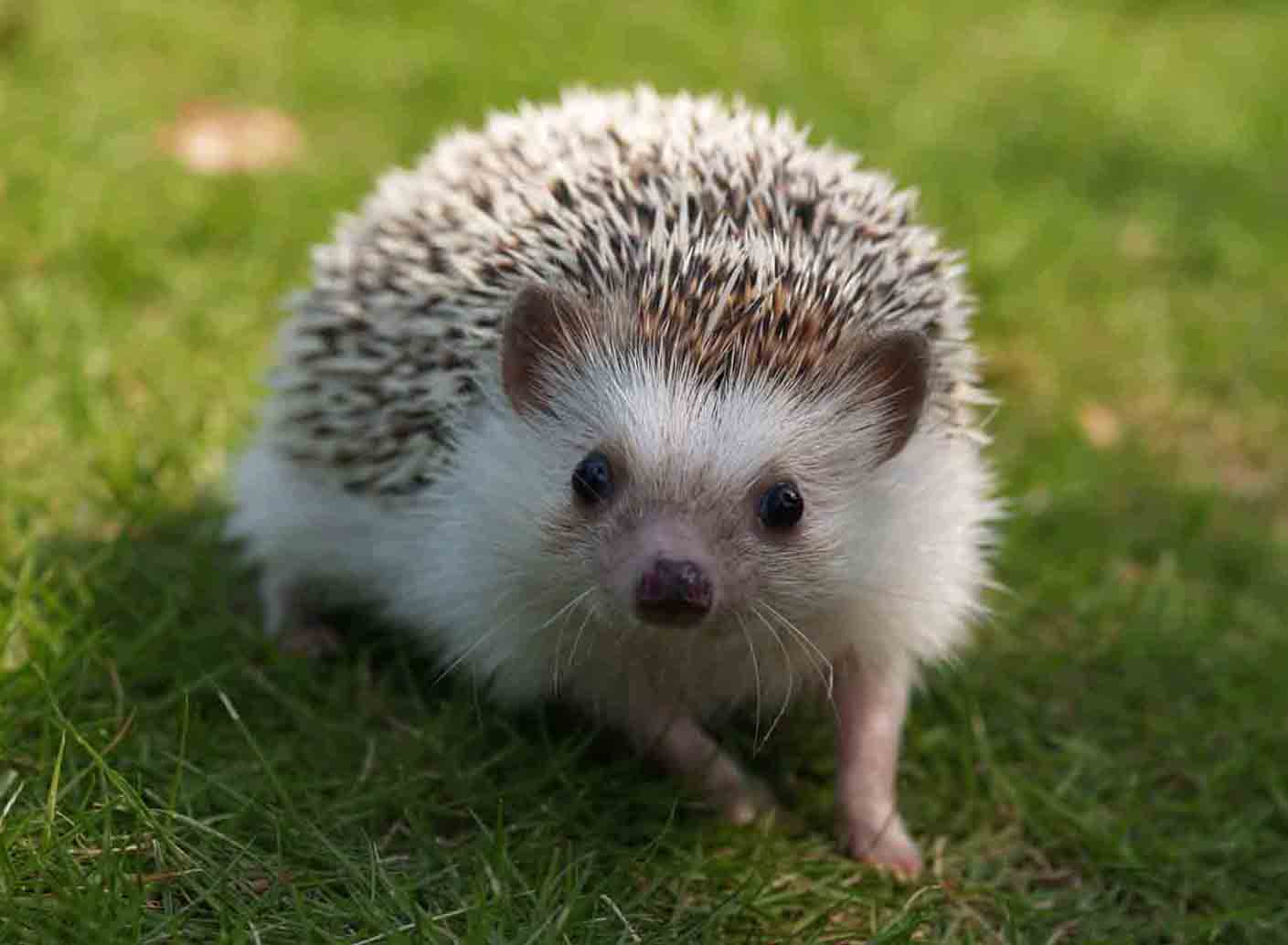 СПАСЁМ ЁЖИКА
ВМЕСТЕ
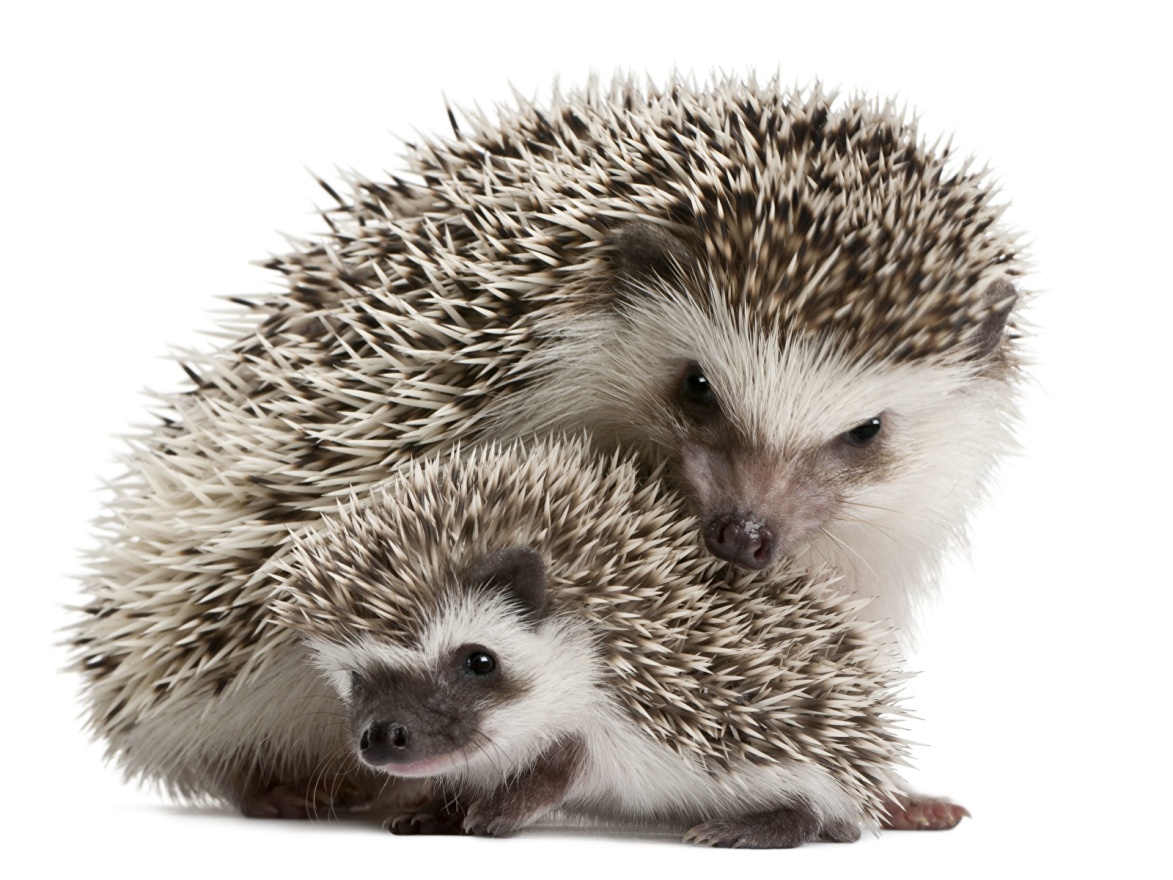 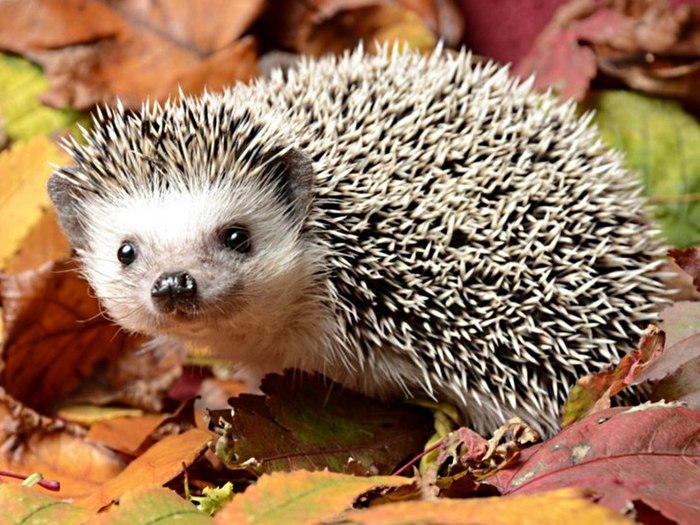 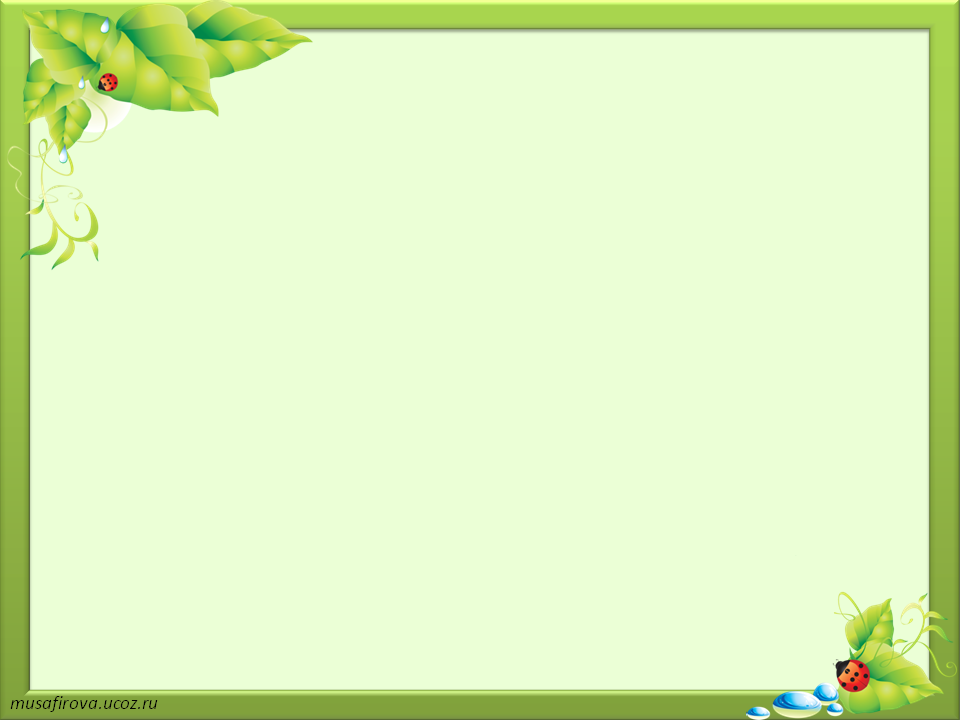 Однажды на занятии интересном
Нам воспитатель рассказала о честном.
О том, что есть такая книга,
Цвета красного она
В ней живут те звери и птицы.
В которых нуждается наша страна…
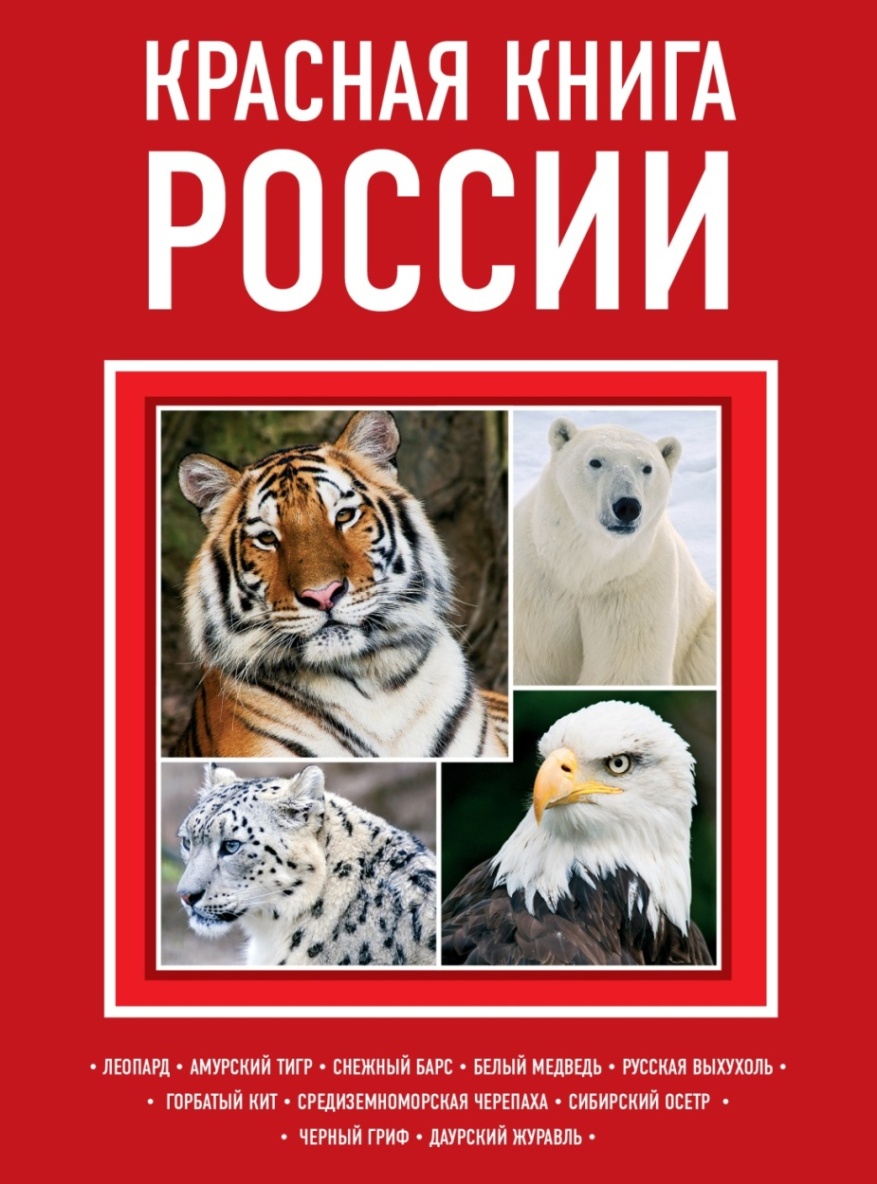 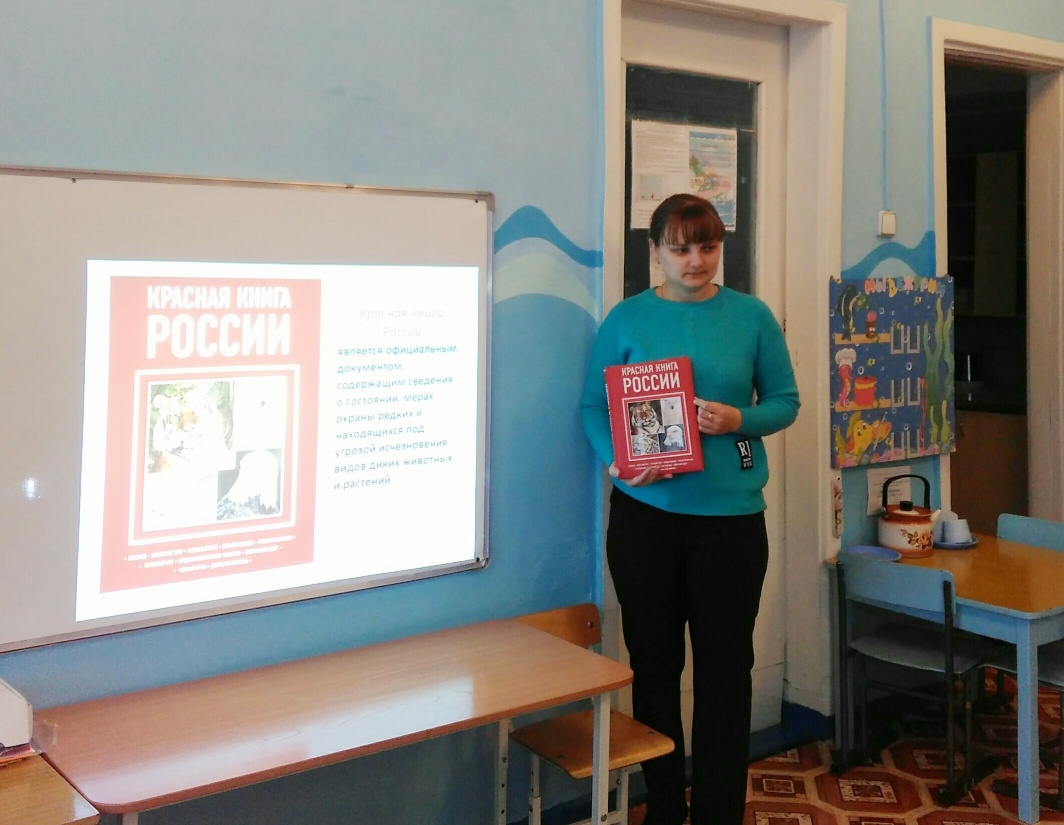 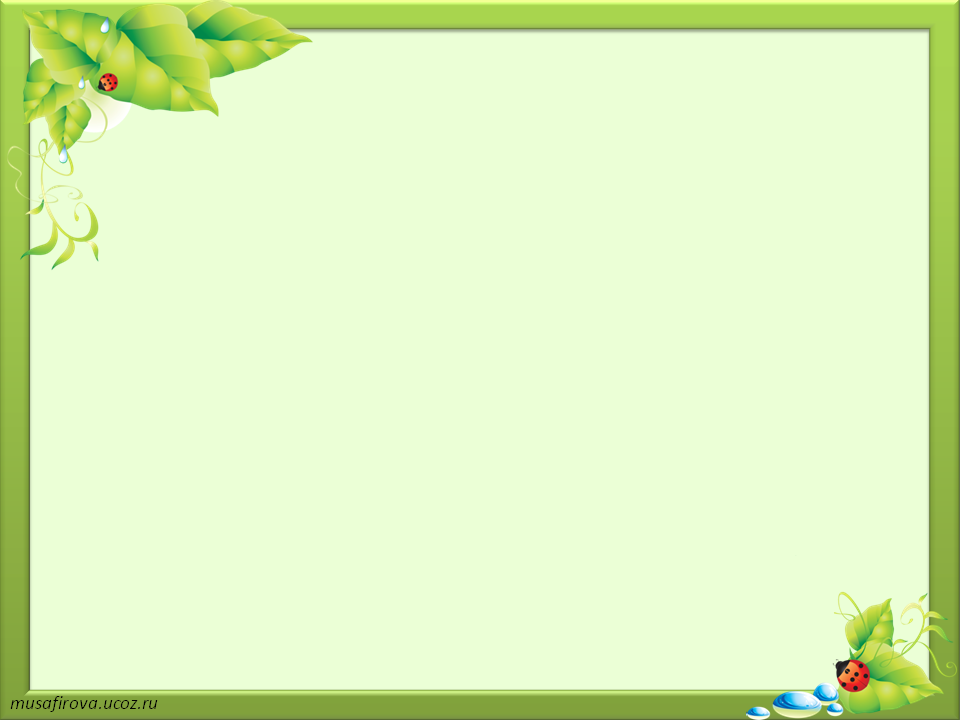 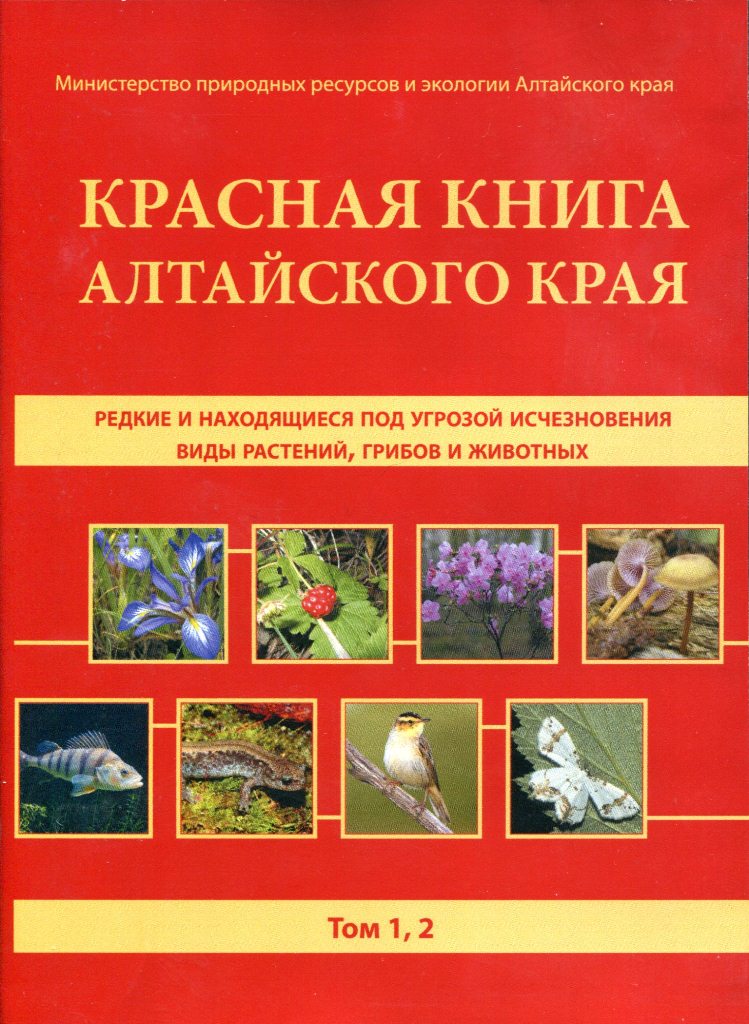 Мы узнали о том, что в нашем крае тоже есть такая книга
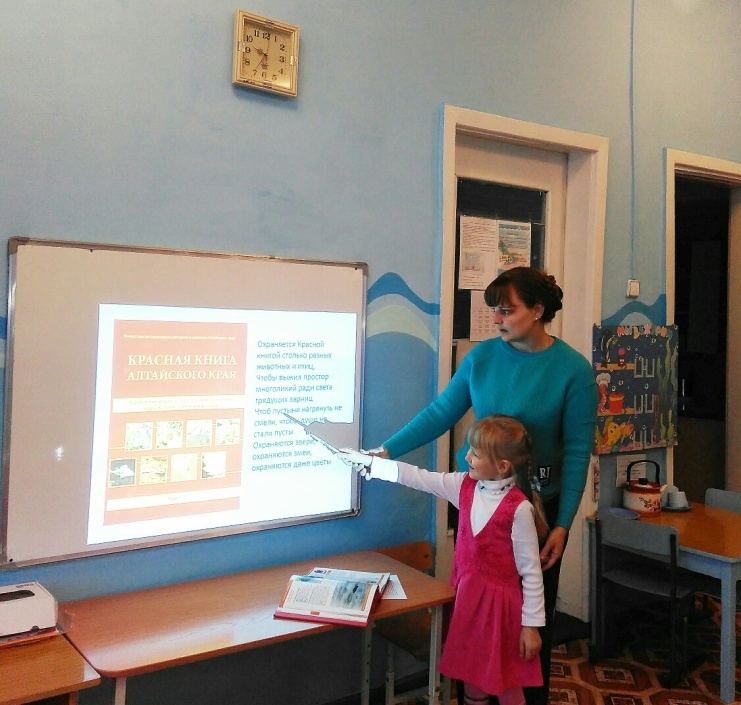 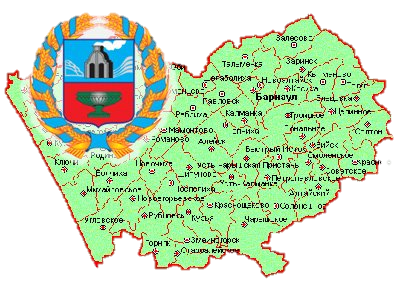 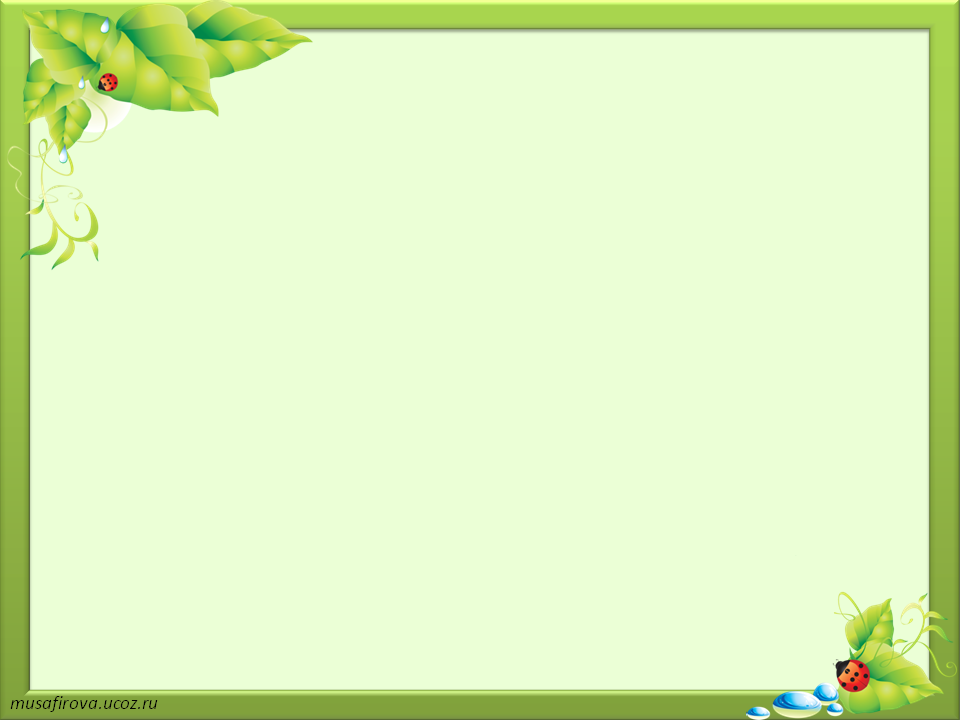 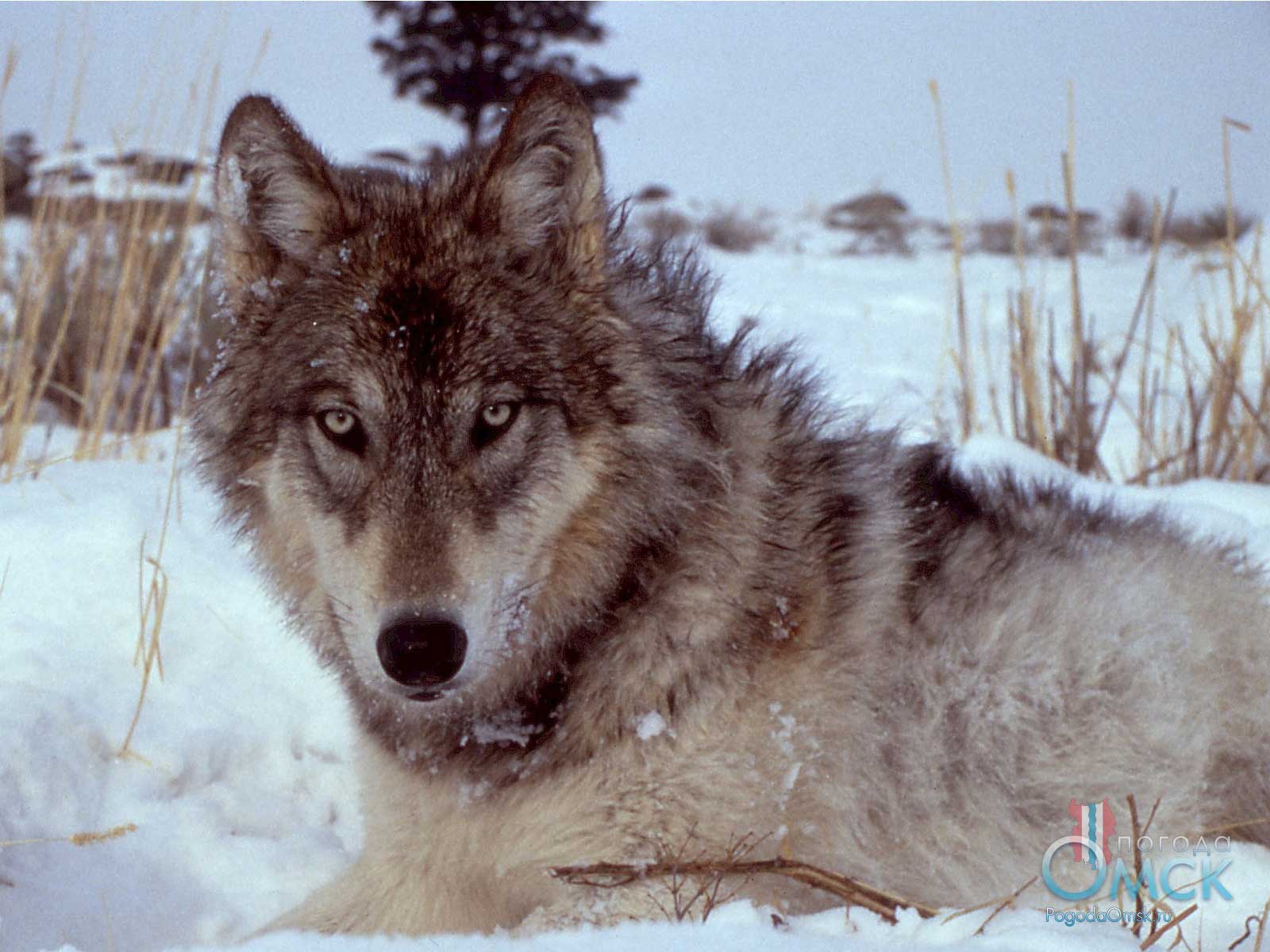 В ней живут:
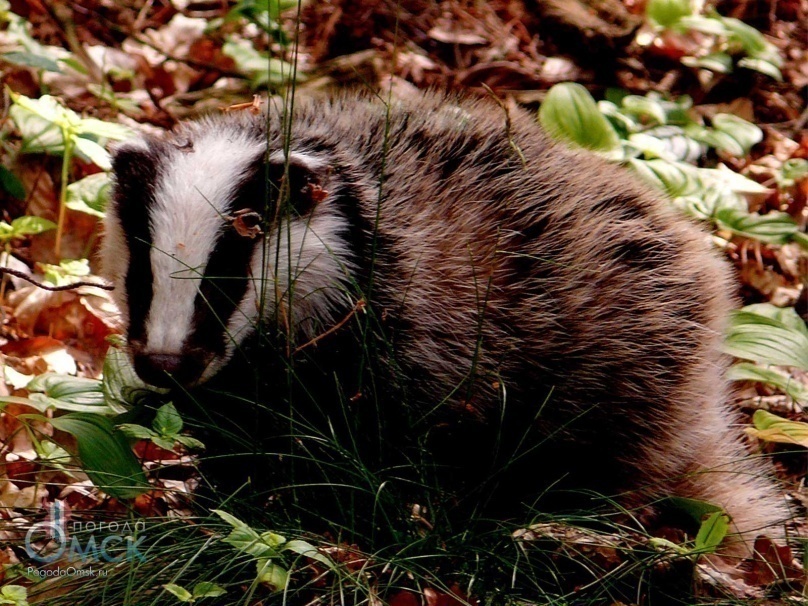 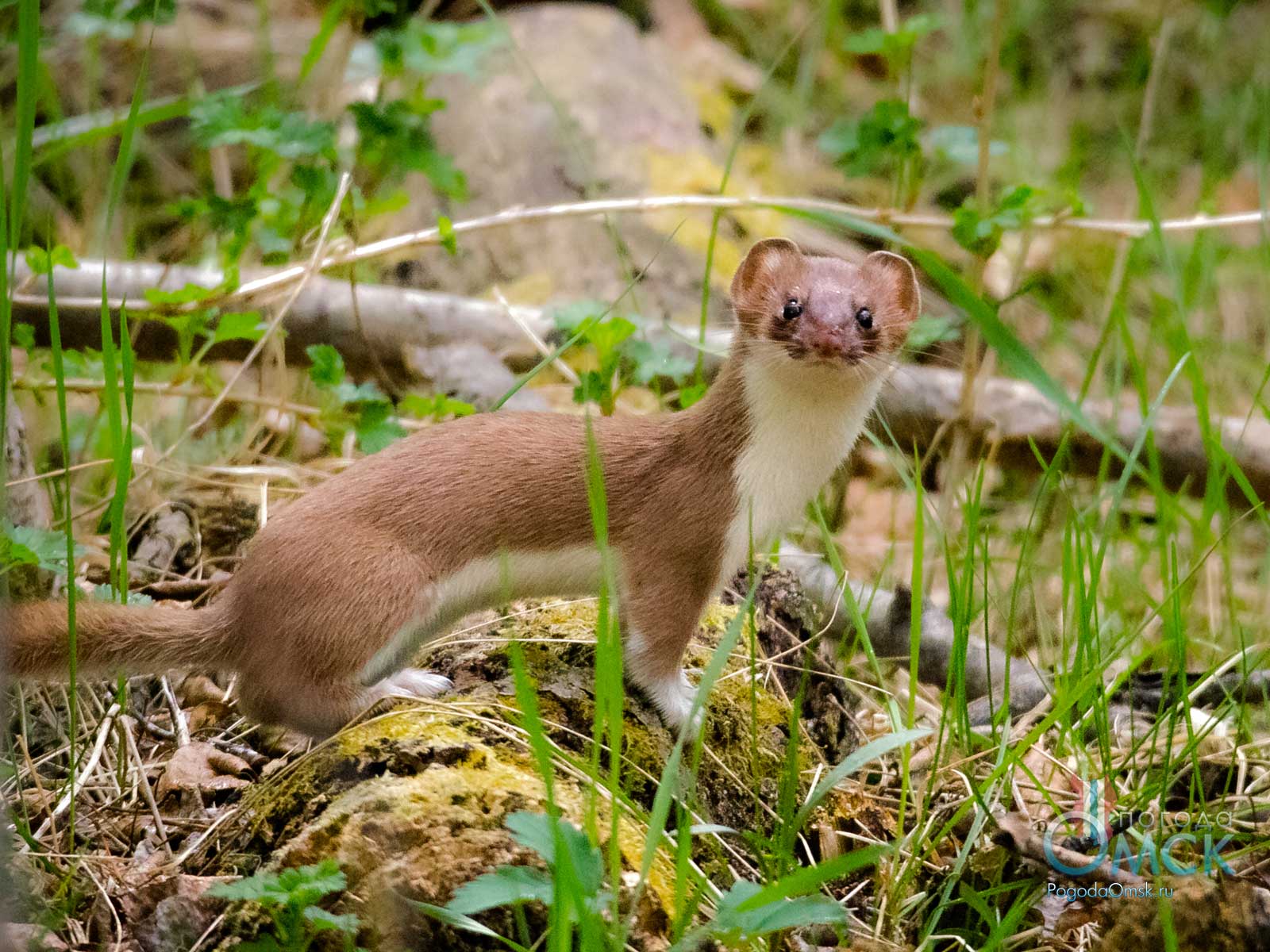 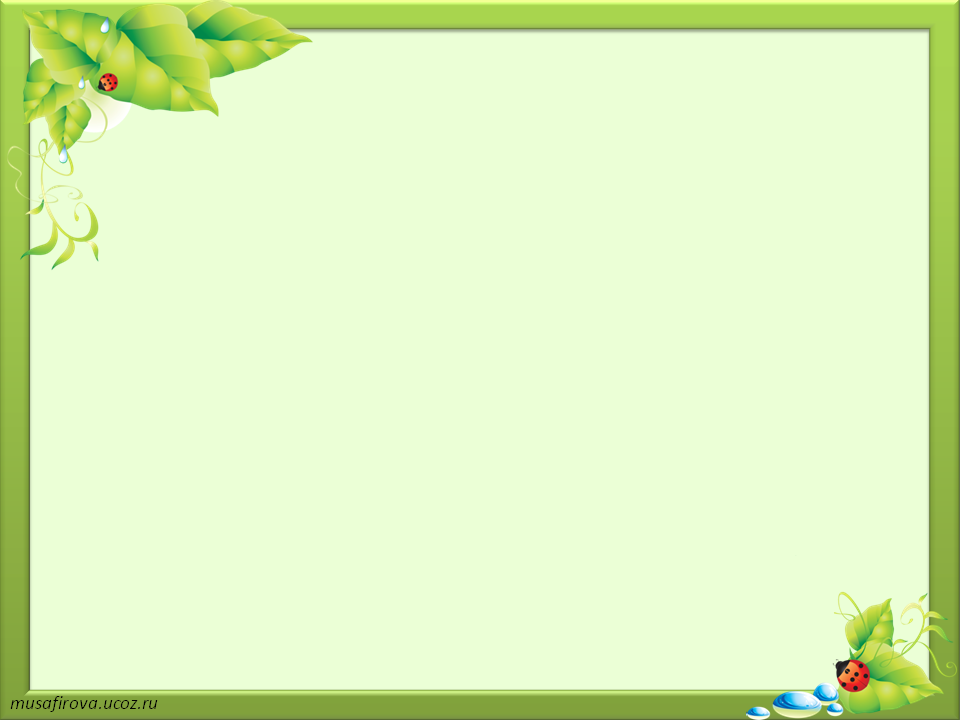 А это 
кто же?
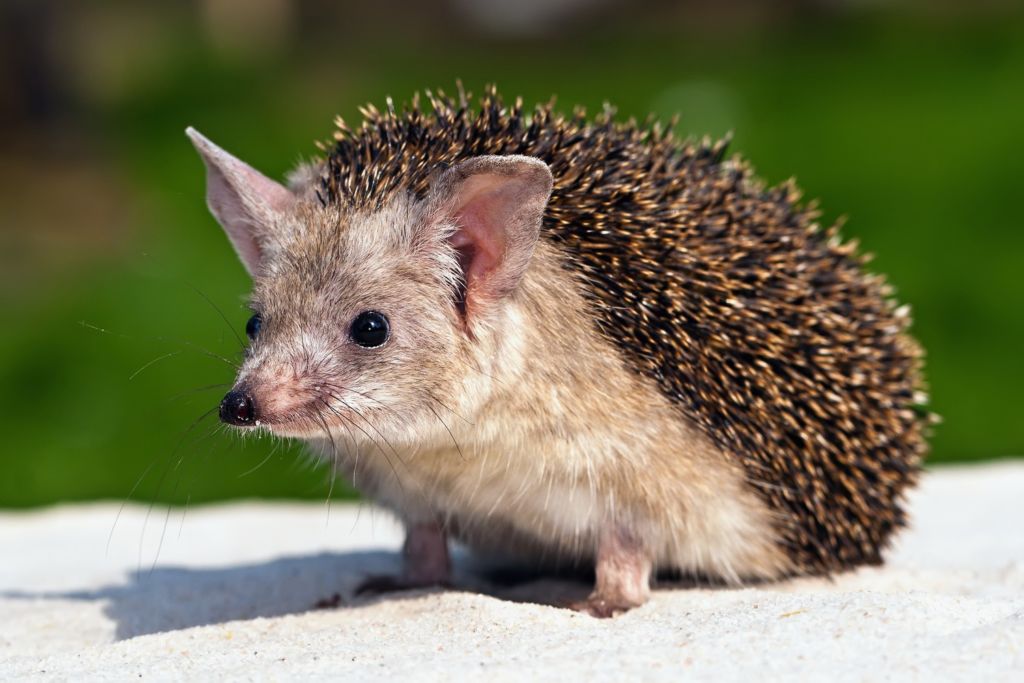 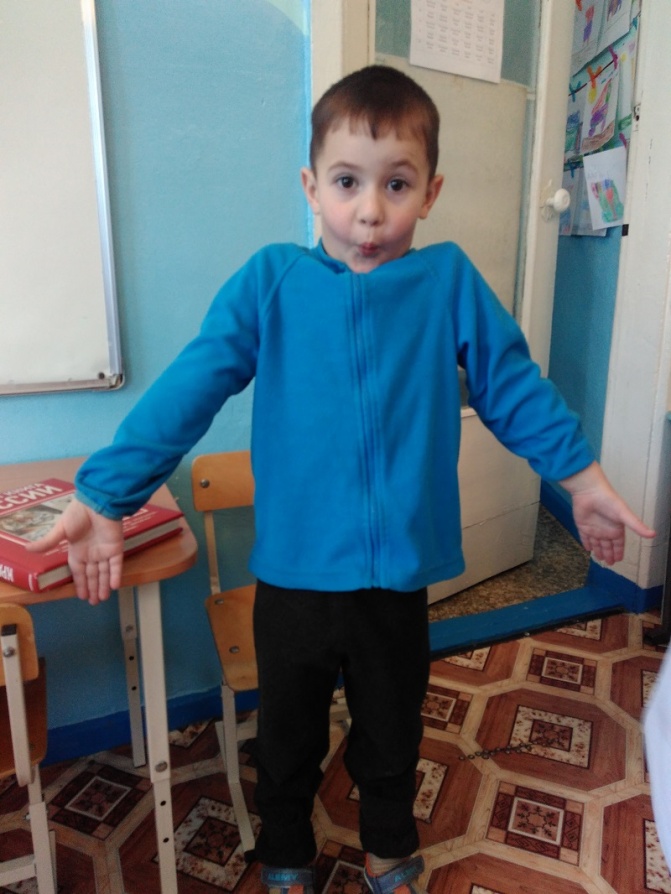 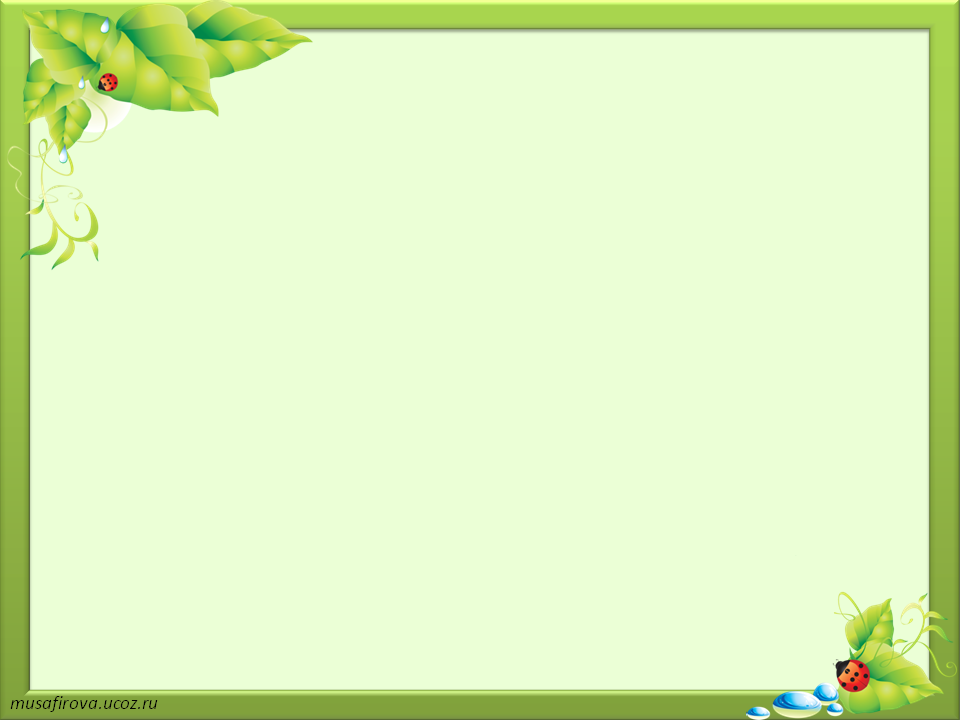 Это ёжик спору нет.
Он конечно не такой,
Как другие ёжики.
Ты на ушки посмотри
Они больше в раза- три.
Их совсем осталось мало
В книгу Красную попали.
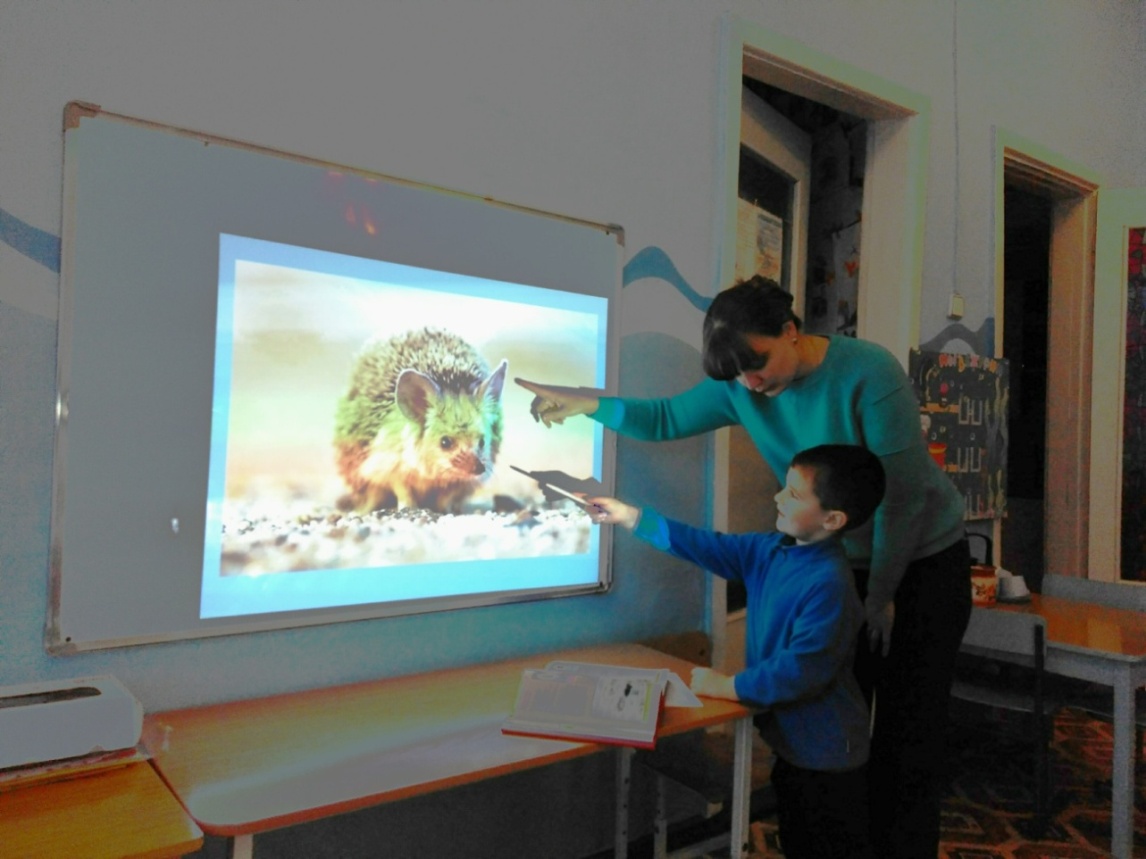 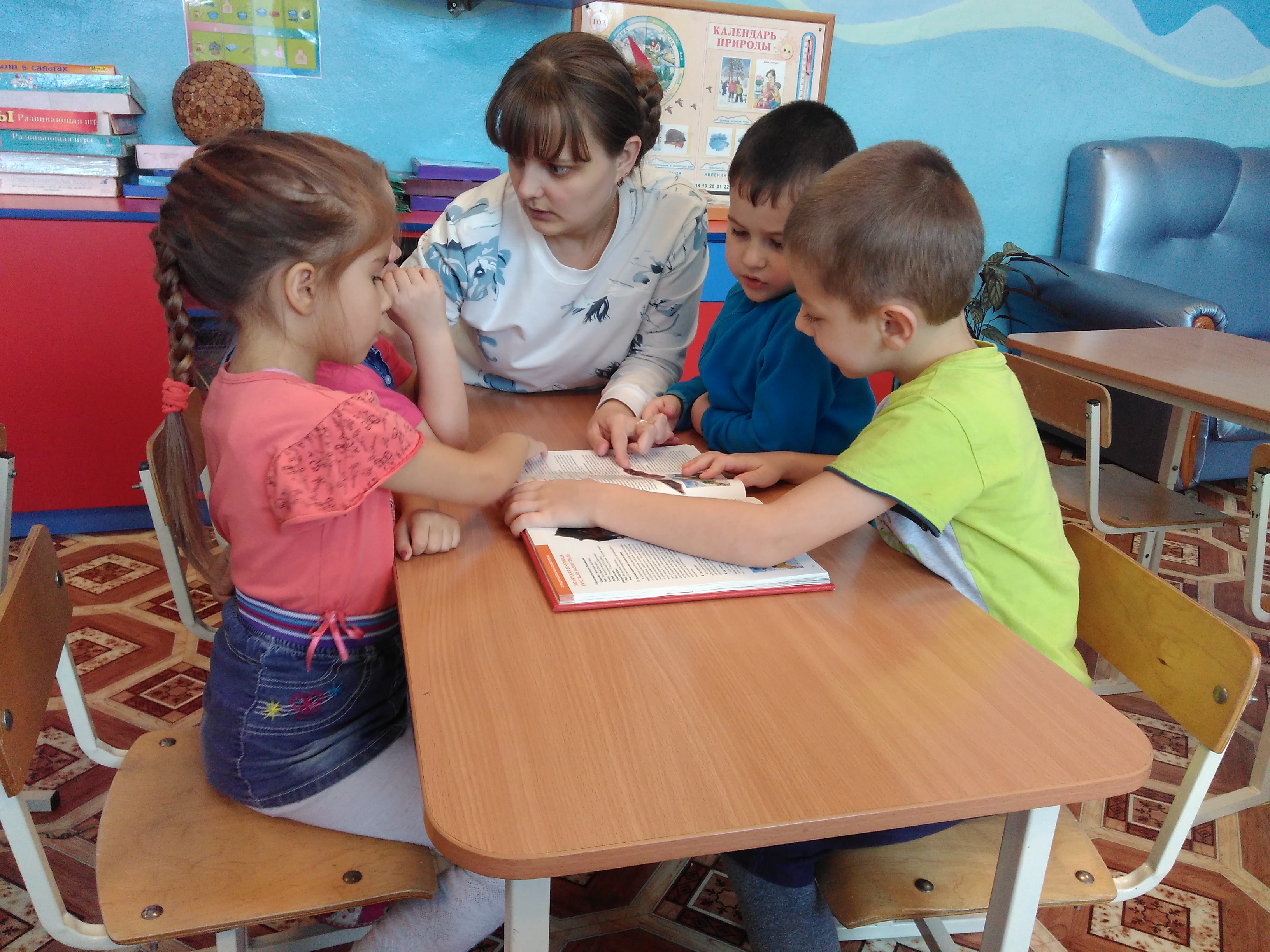 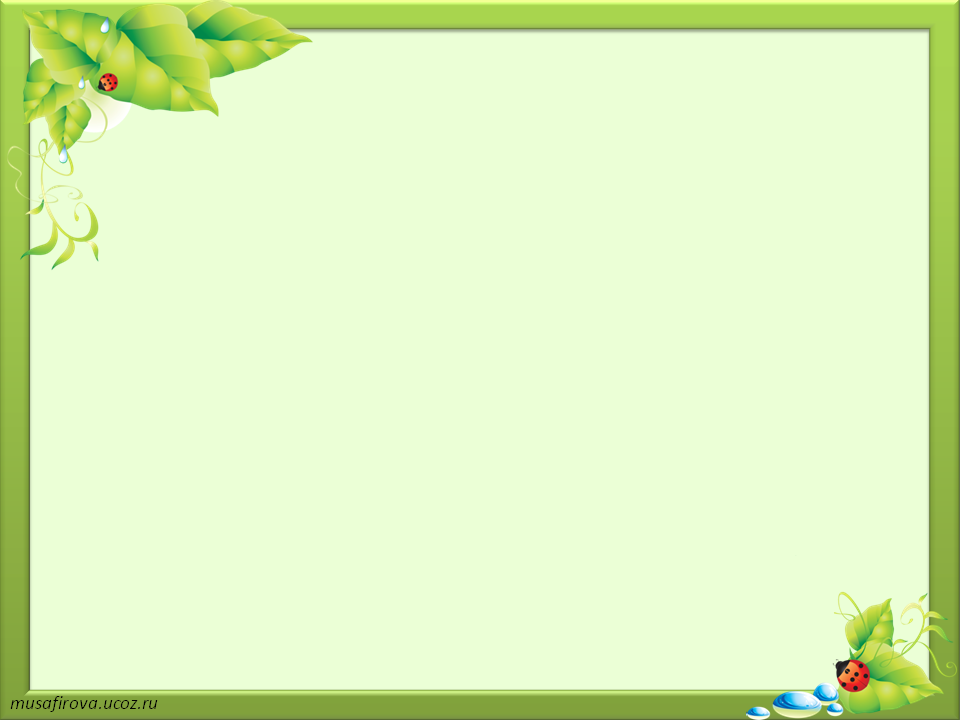 Сели, стали рассуждать?
Почему ежей так мало?
Может можно их спасти?
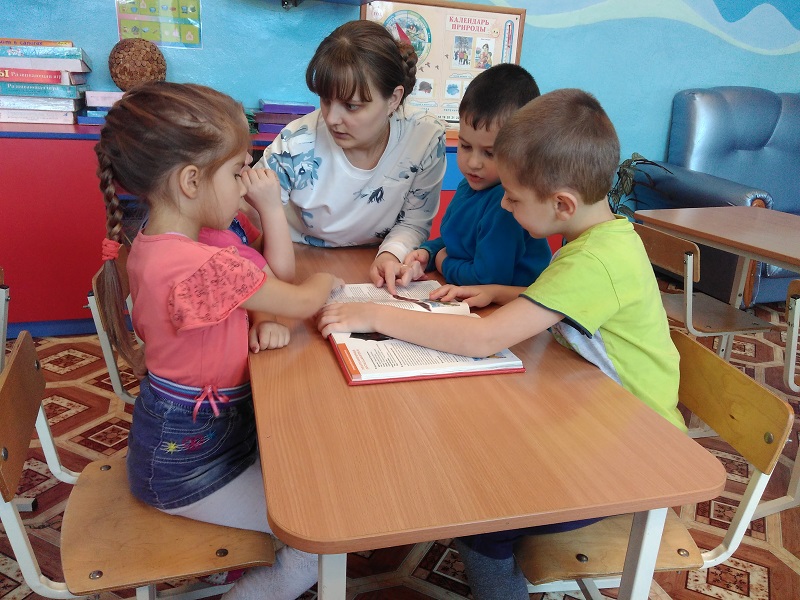 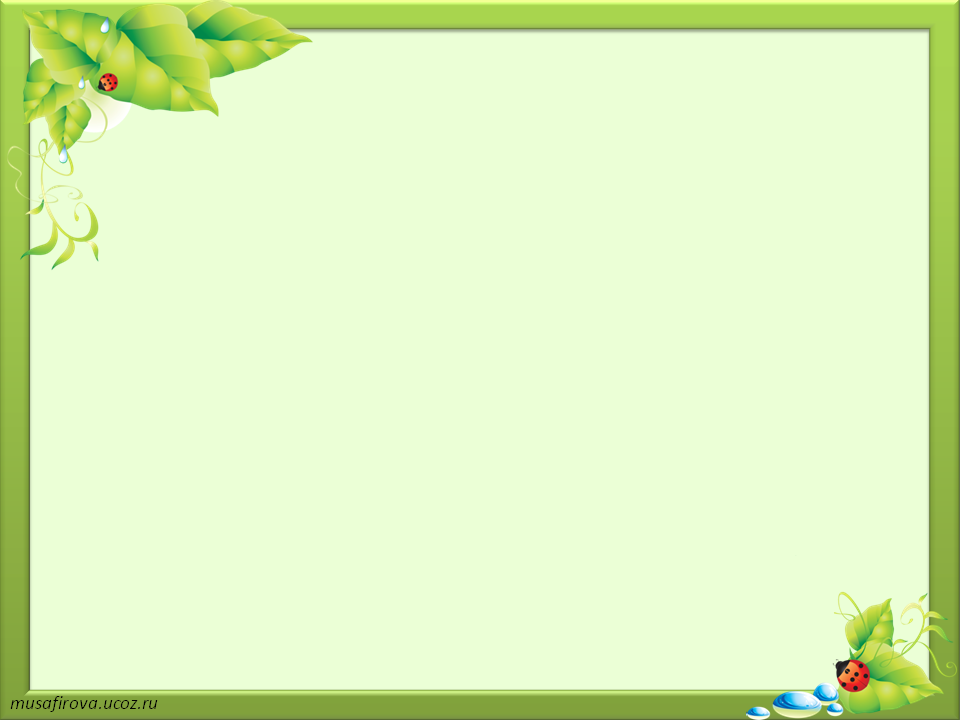 Ёжик маленький бежал, под колёса он попал.
Ты водитель не спеши, на дорогу посмотри.
С каждым днём дорог всё больше, где же ёжикам ходить.
Надо знак «ежи»
Поставить, чтобы ёжиков спасти.
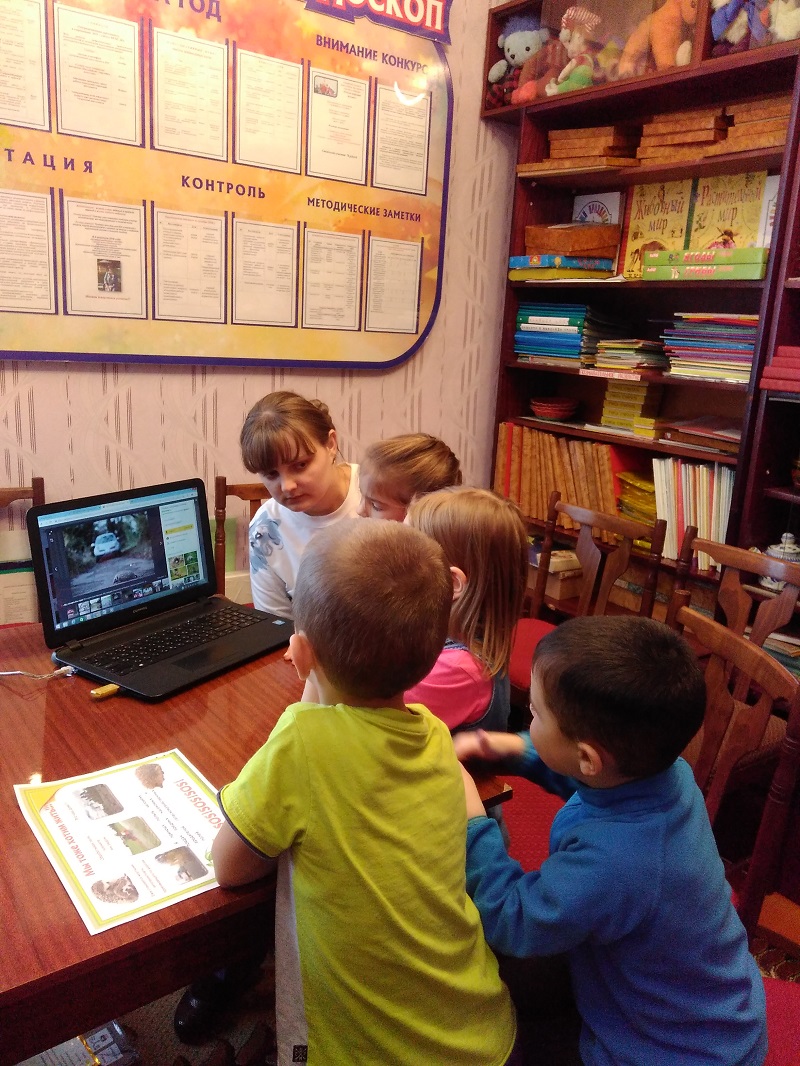 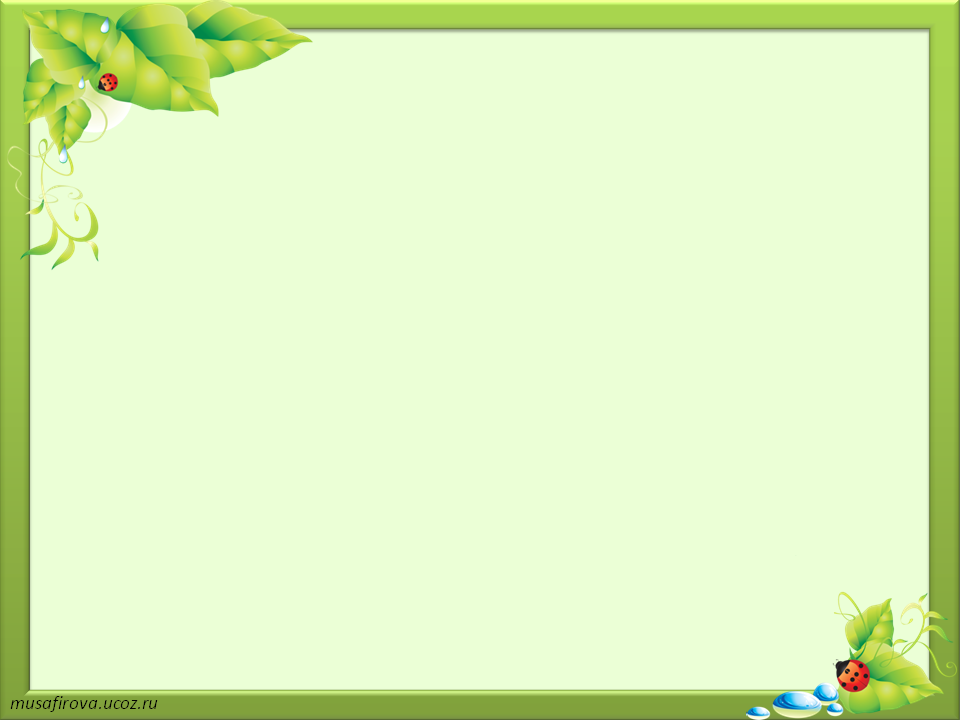 Трактор по полю идёт,
Что же он с собой везёт.
Ядохимикаты брызгает вокруг.
Для ежей они вредны,
Гибелью грозят они.
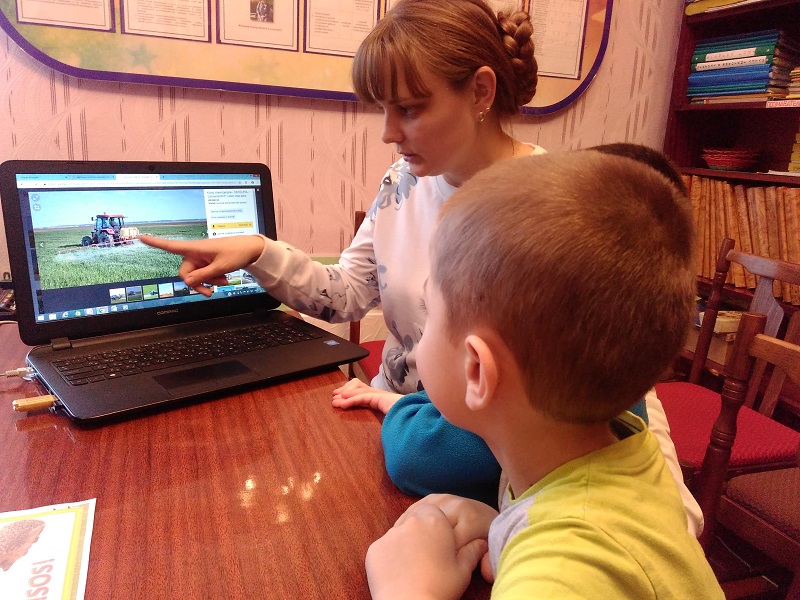 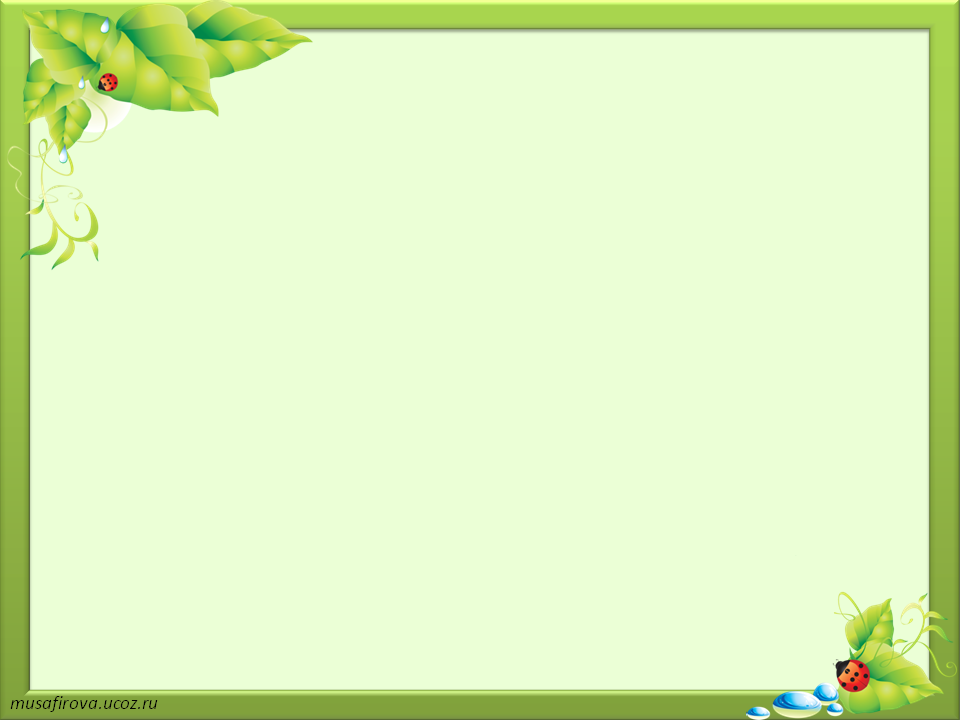 Рано утром загудела, зашумела вдруг пила.
Все деревья распилила
Дом ежиный «забрала».
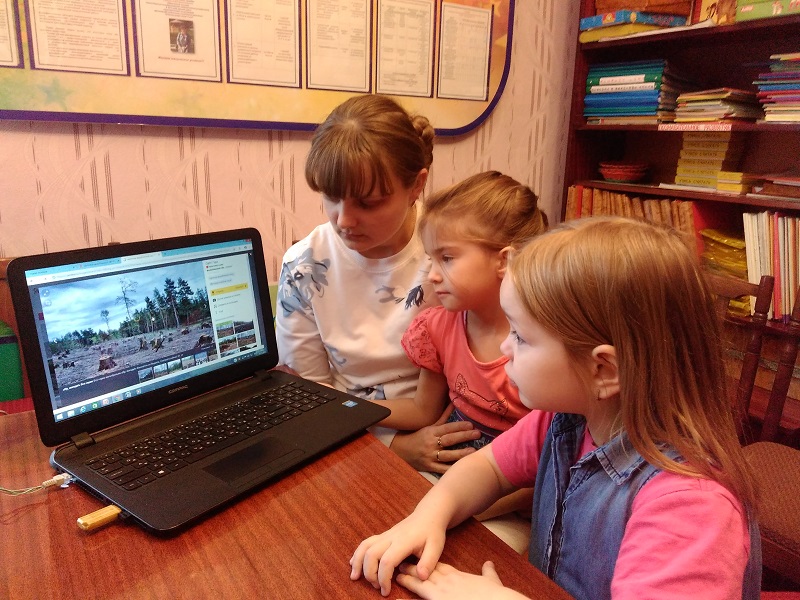 Рассказал нам интернет!
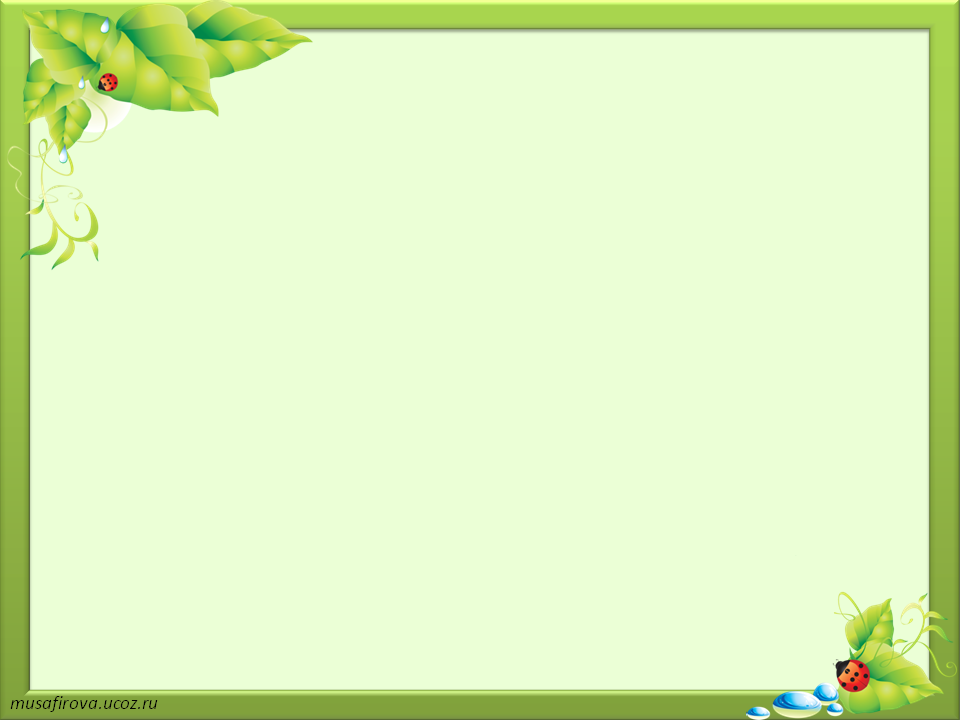 В интернете мы узнали?
Ёжики для нас важны.
Поедая насекомых, урожай спасут они.
Хлеб, ватрушки и печенье –
Есть  мы будем объденье
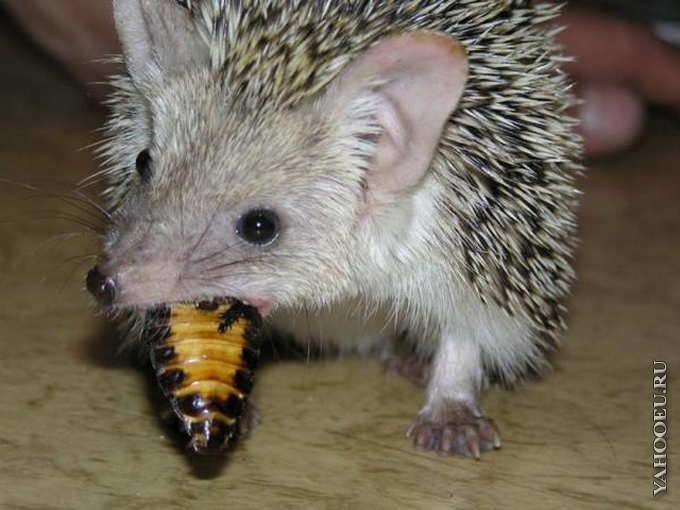 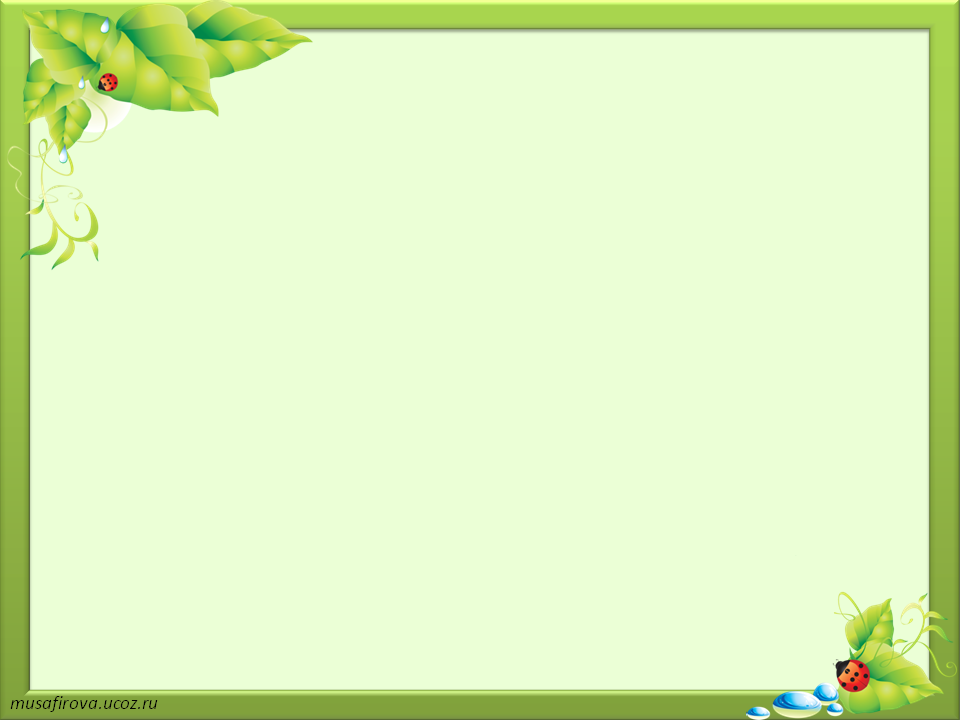 Решили мы буклет создать,
И про ежей всем рассказать!
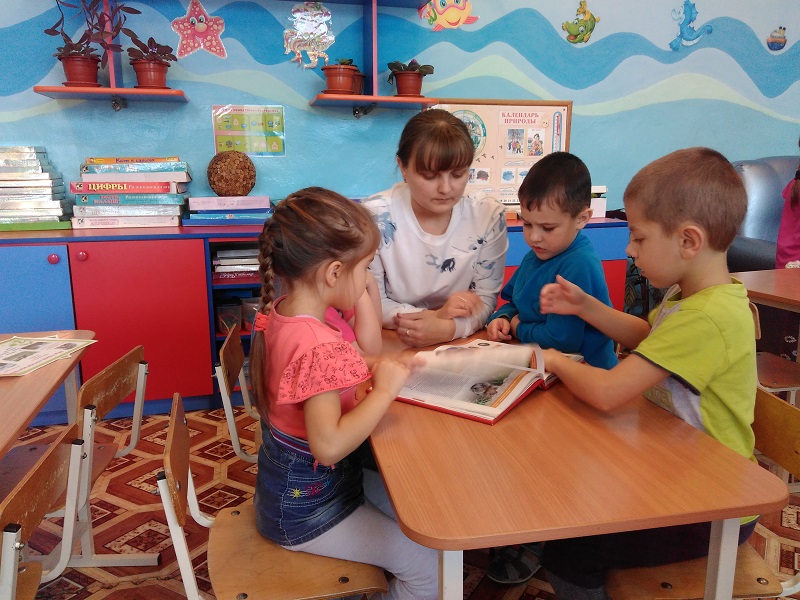 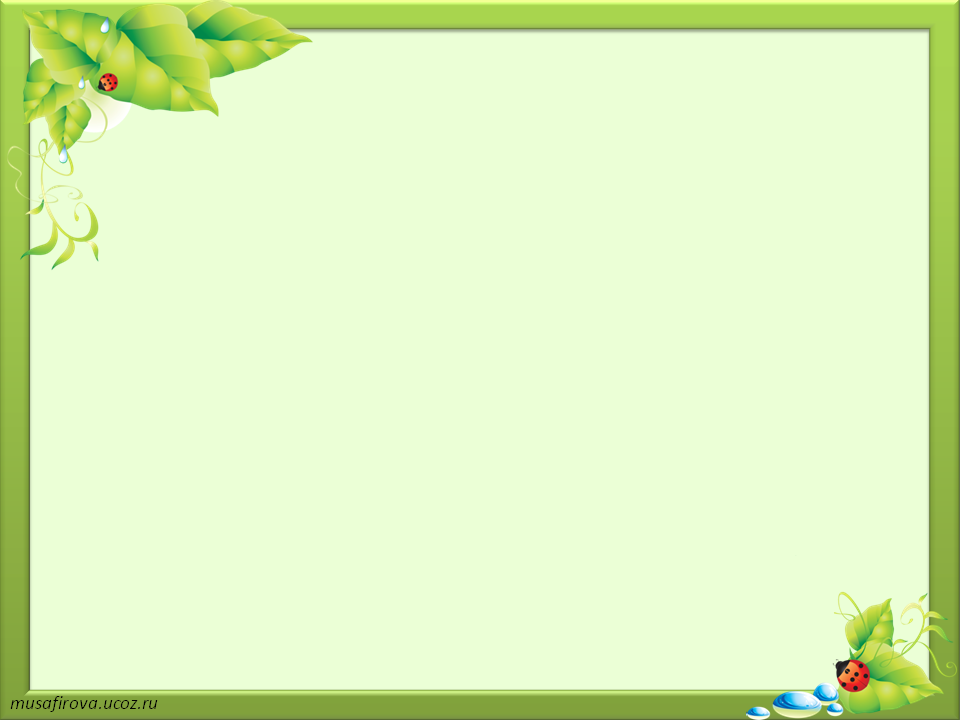 В библиотеку мы пошли,
И книги  про ежат нашли.
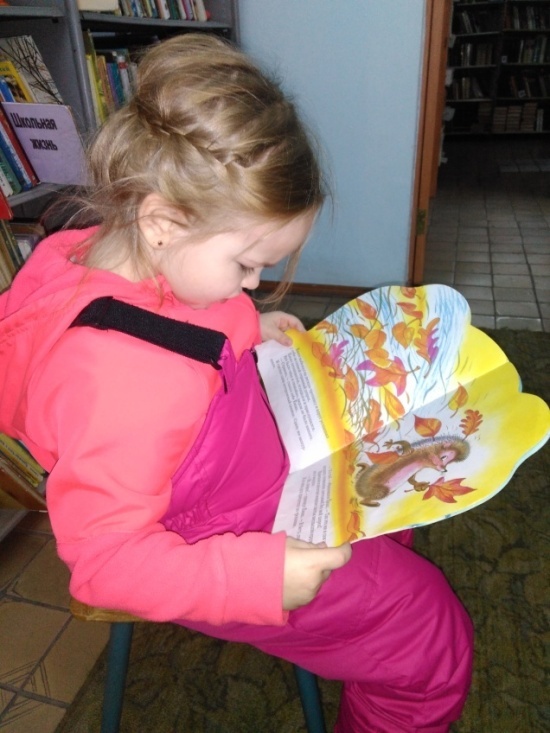 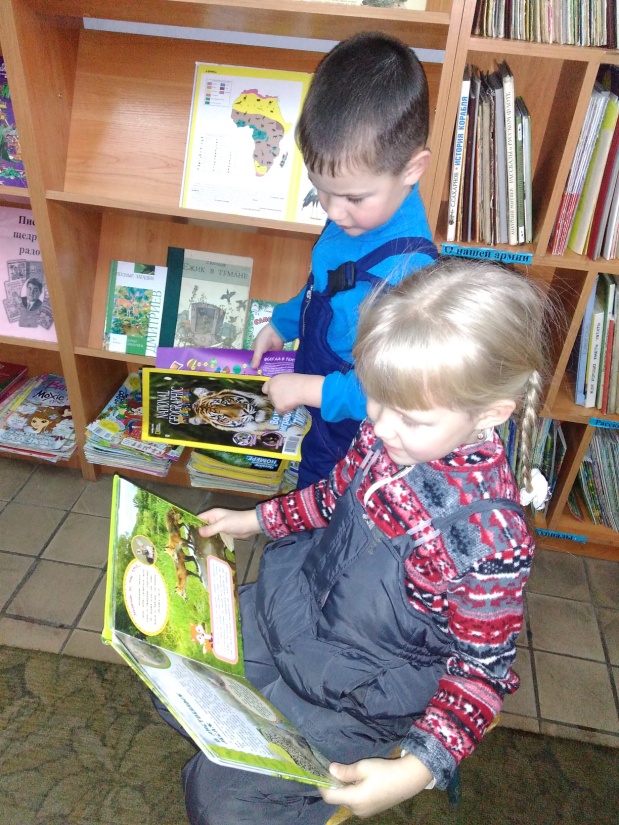 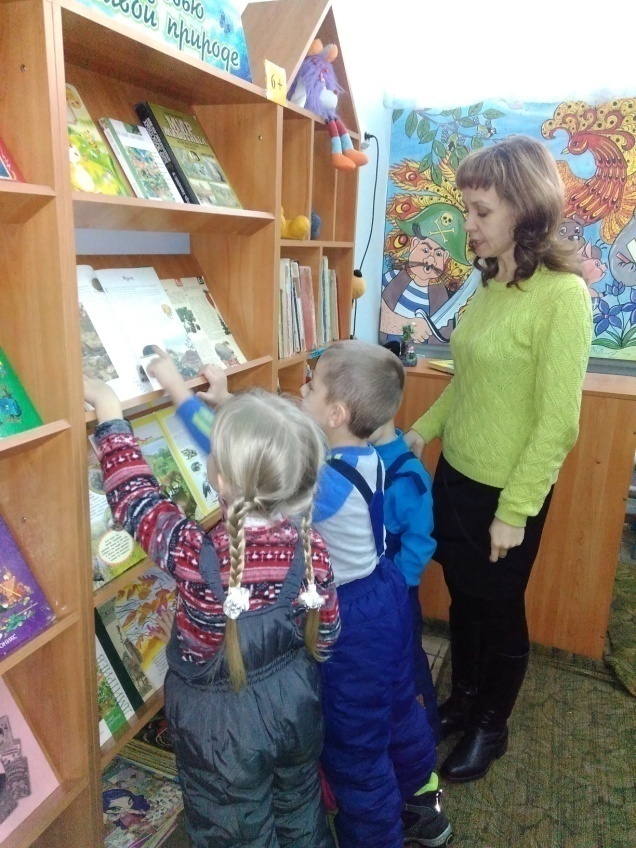 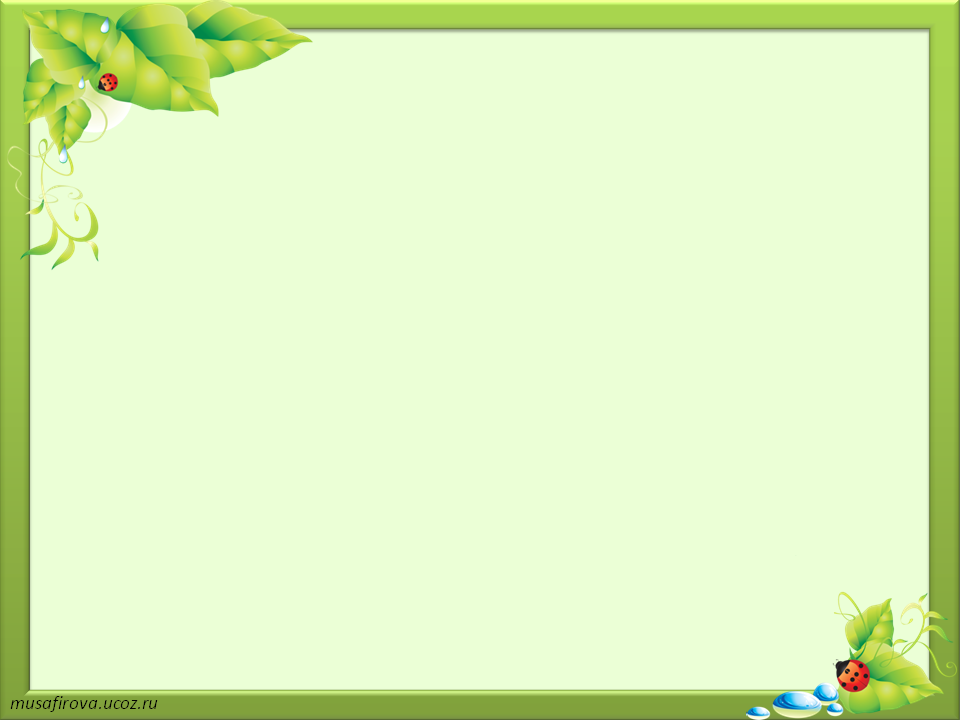 Узнал и много о ежах
В загадках, сказках и стихах
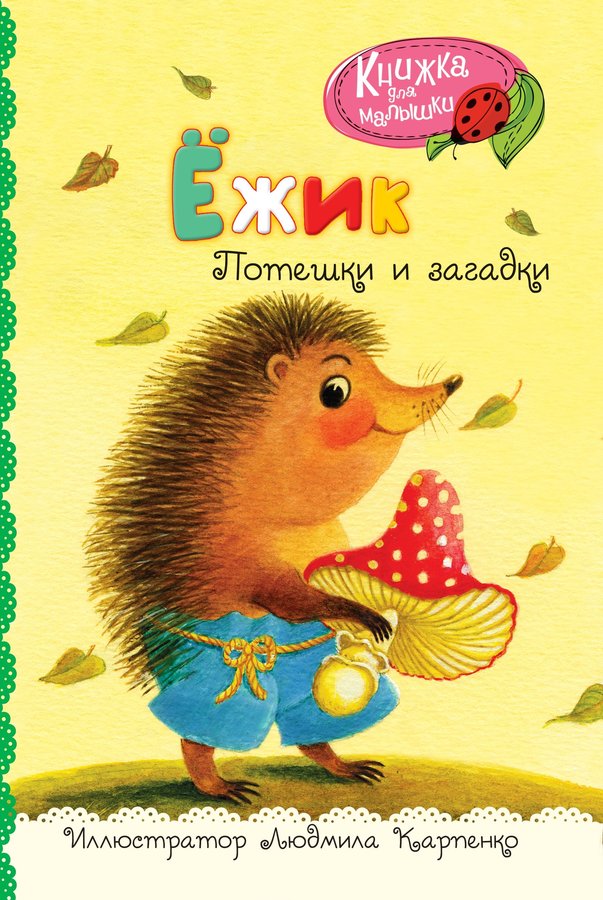 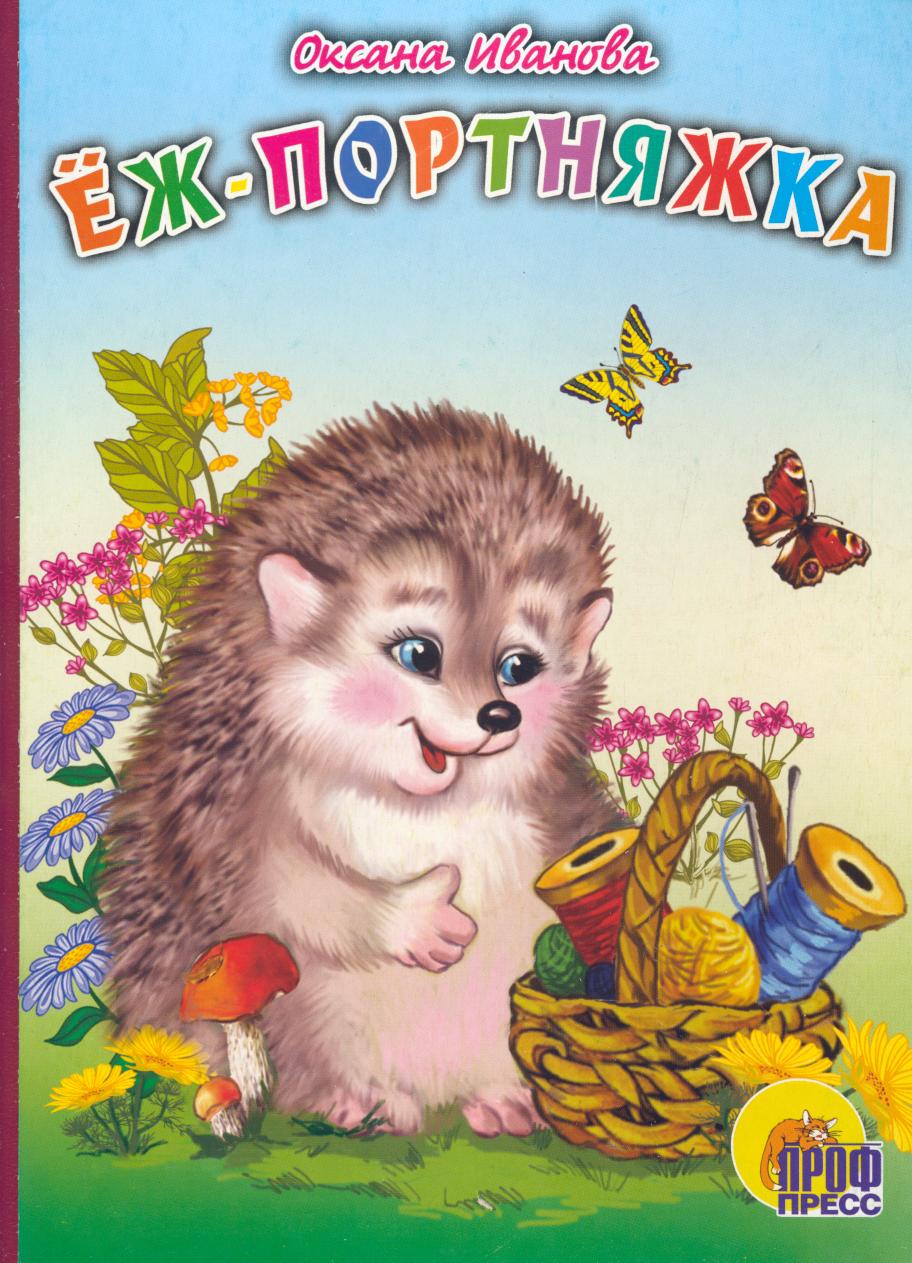 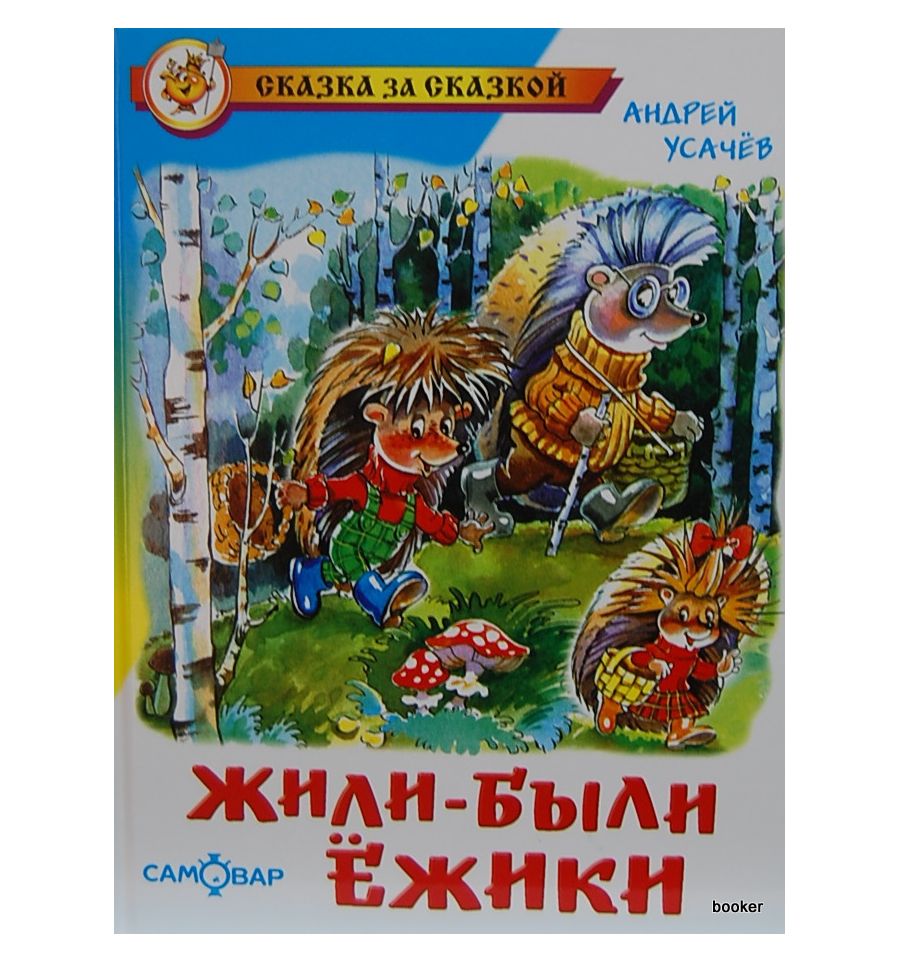 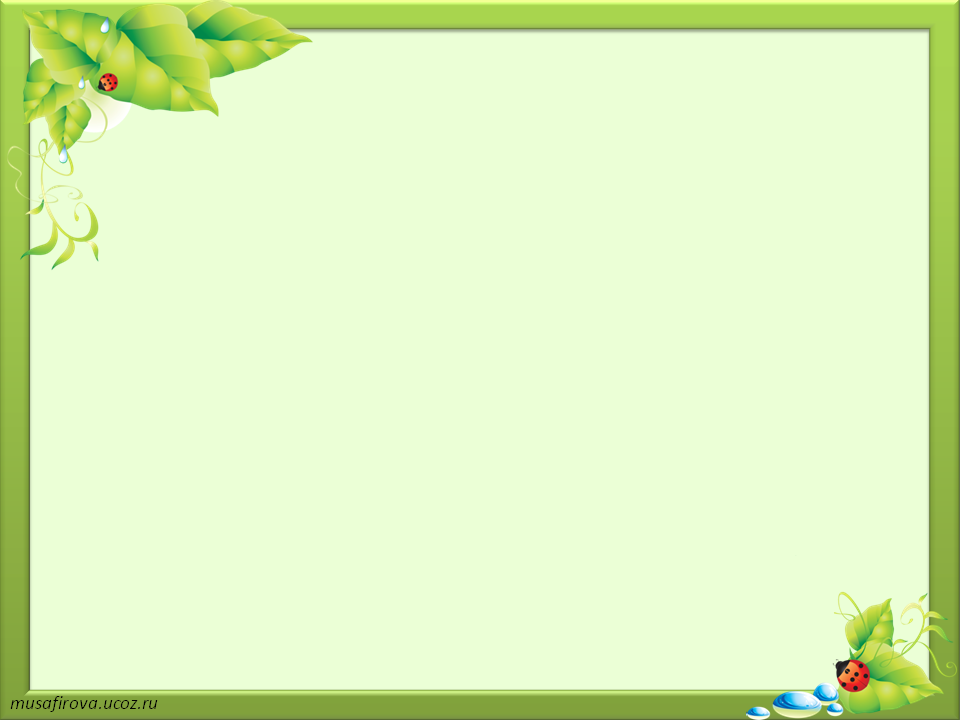 С собой мы книги эти взяли,
Ребятам в группе показали.
Картинки для буклета
 Мы в них подобрали.
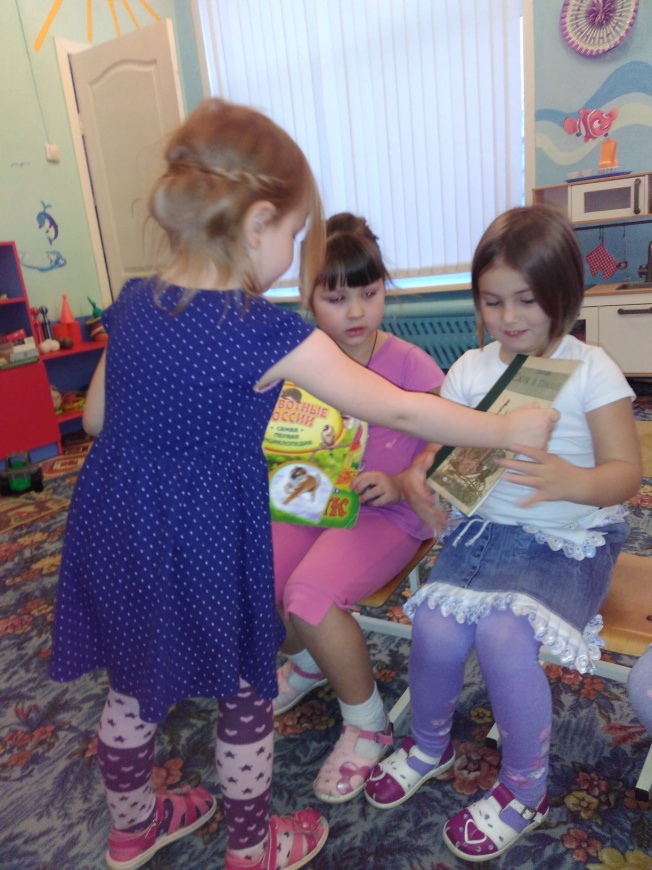 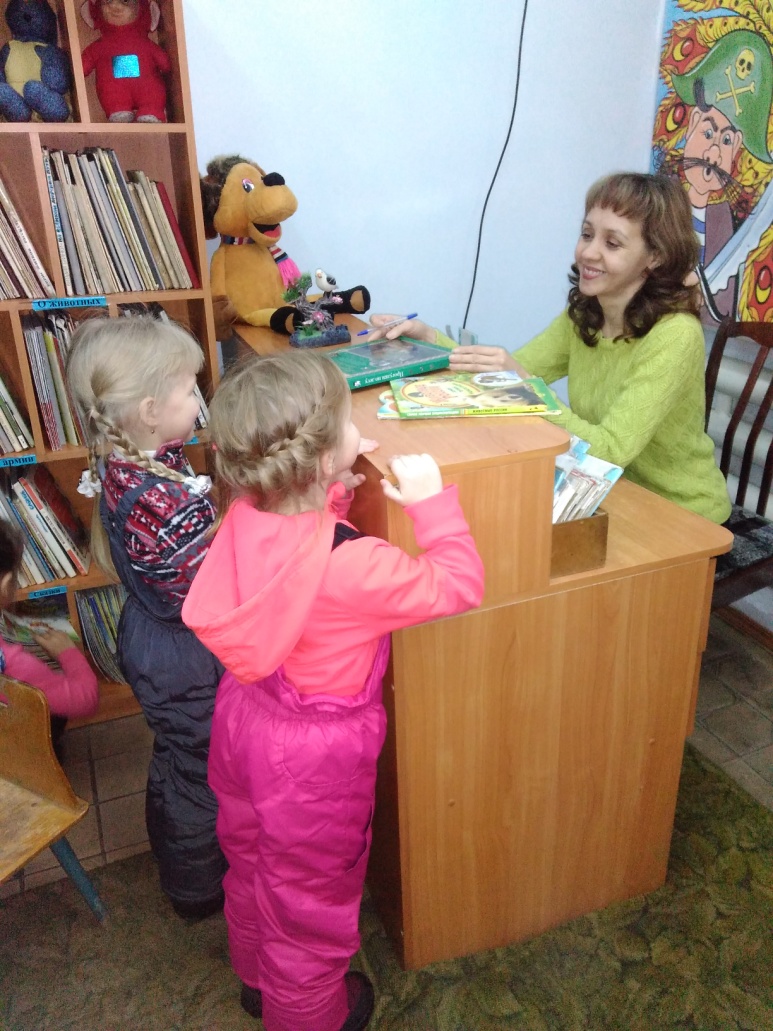 Стихотворение сочинили, чтоб ежей оберегали.
Никогда не забывали
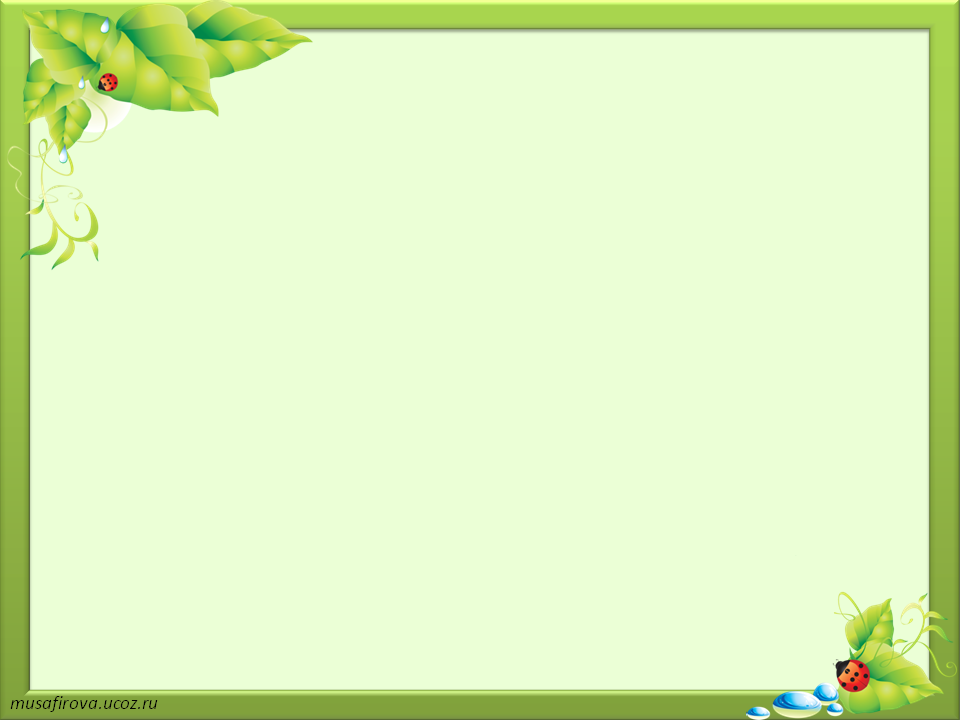 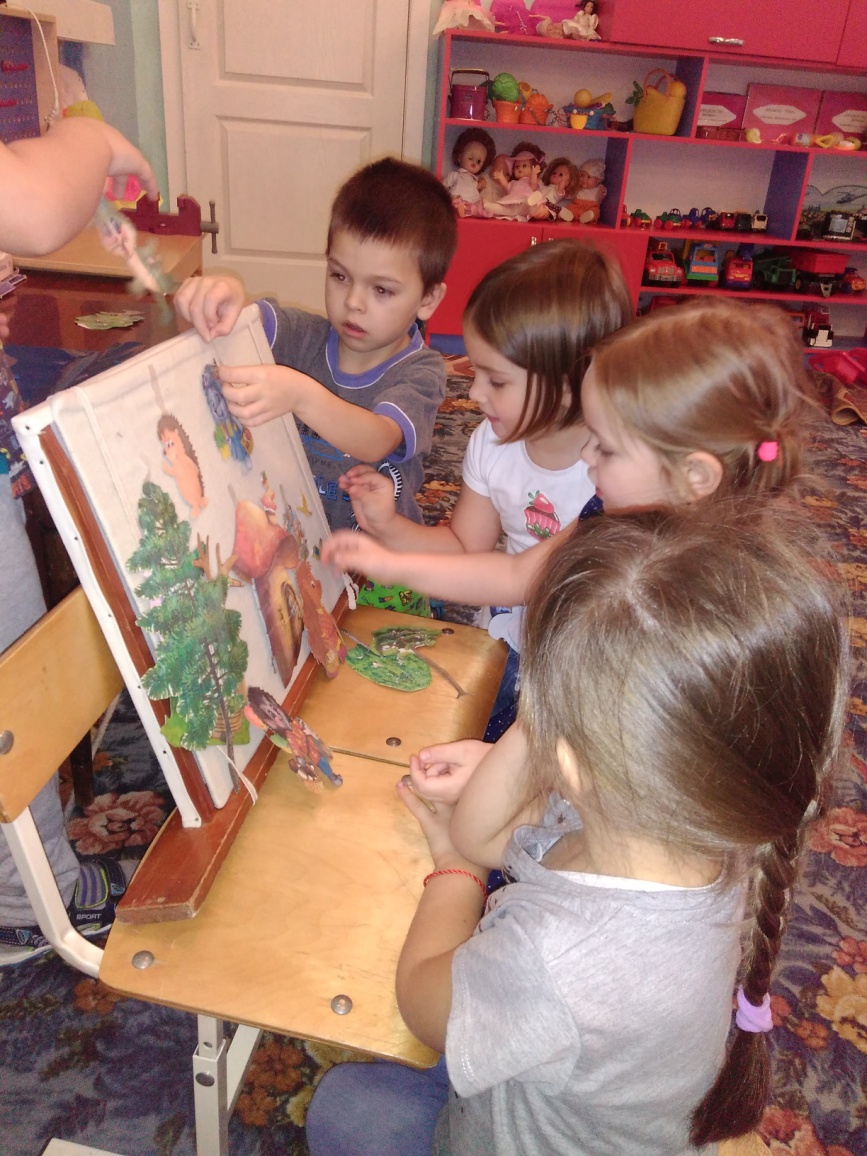 Ребятам сказку показали.
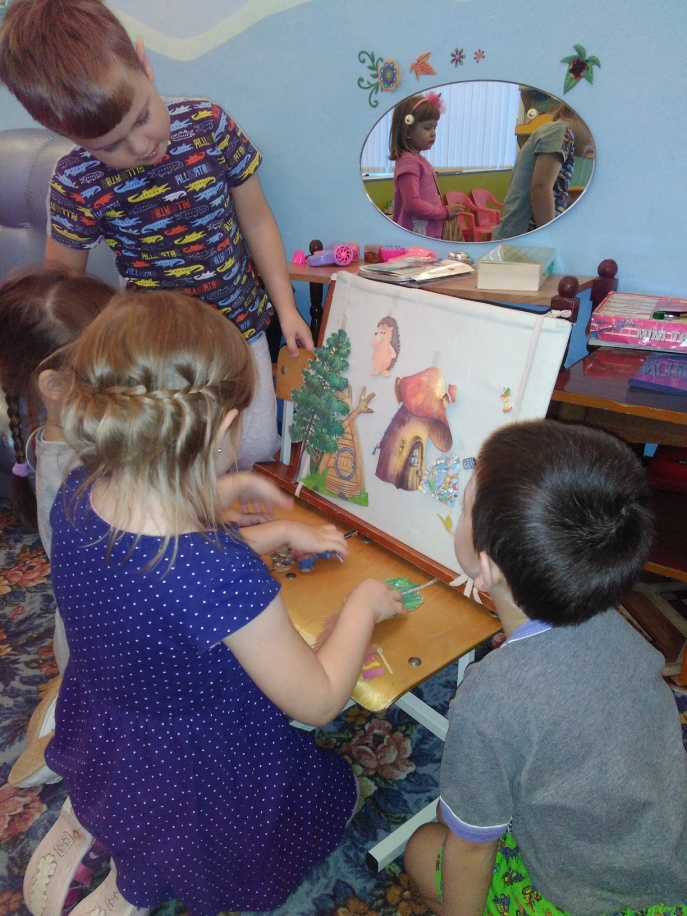 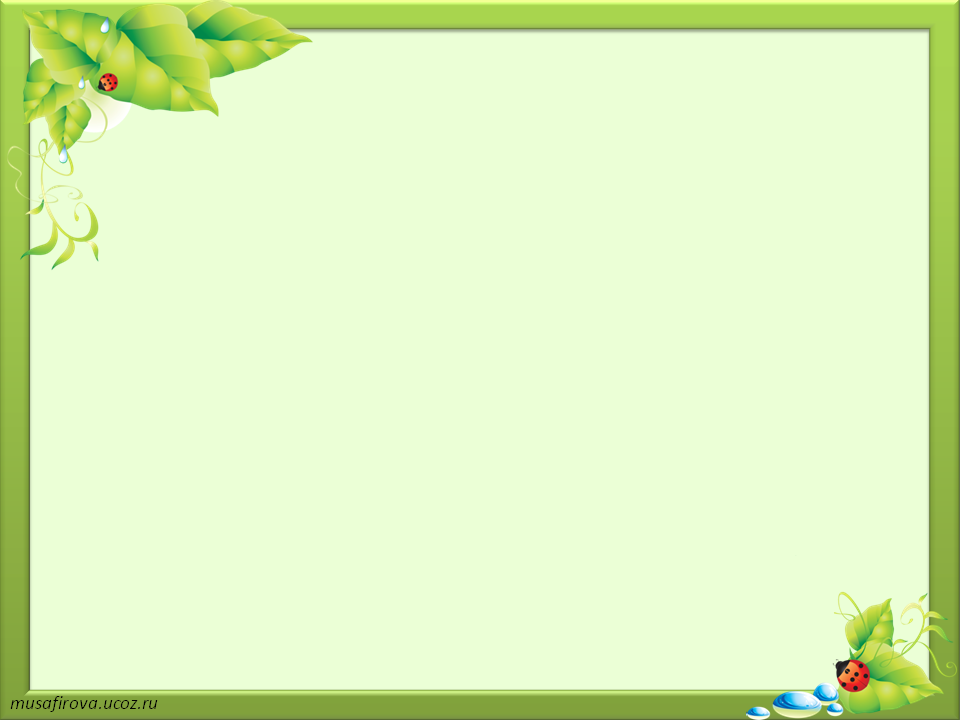 Интересную страничку для детей всех смастерили!
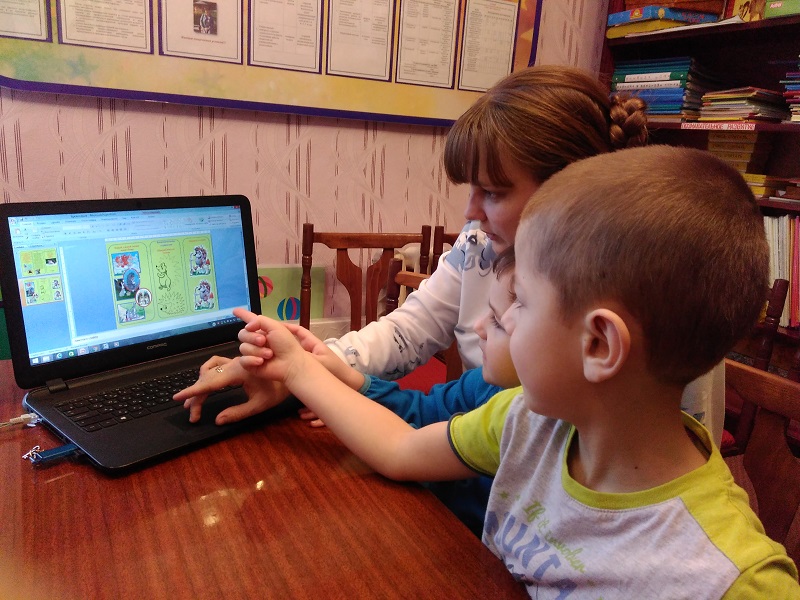 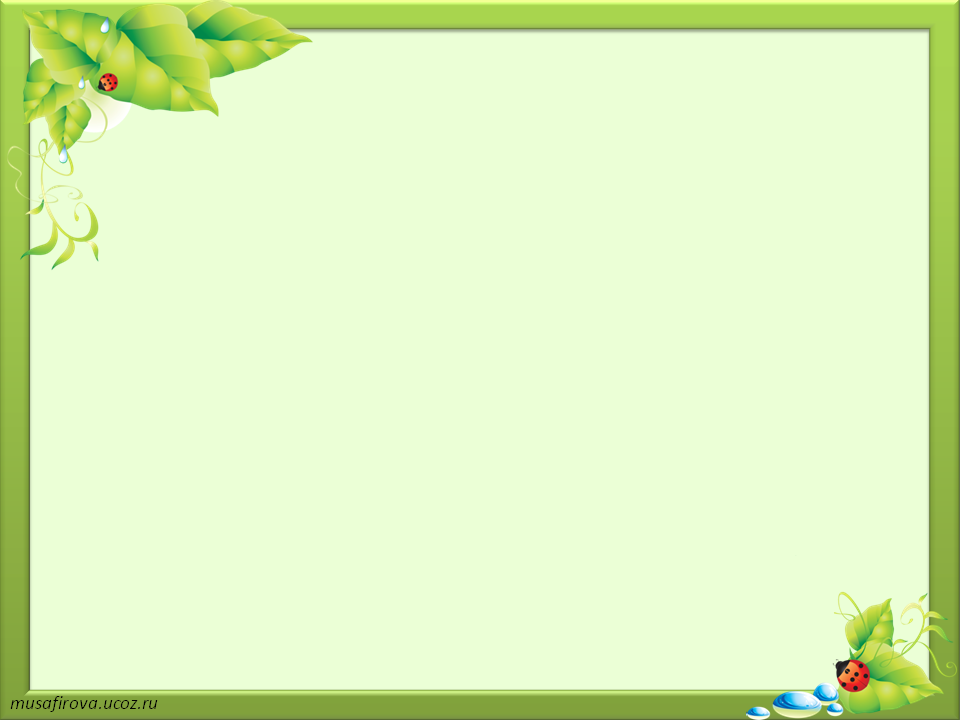 И конечно,  про знак в лесу мы не забыли.
В буклет его мы поместили.
И вот буклет готов у нас.
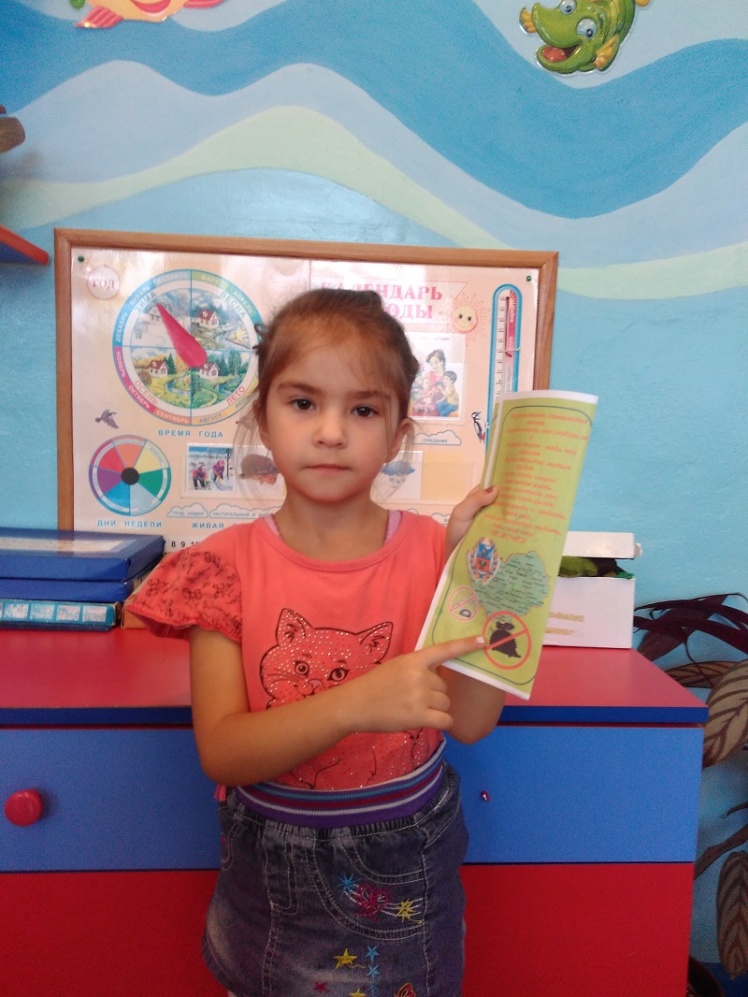 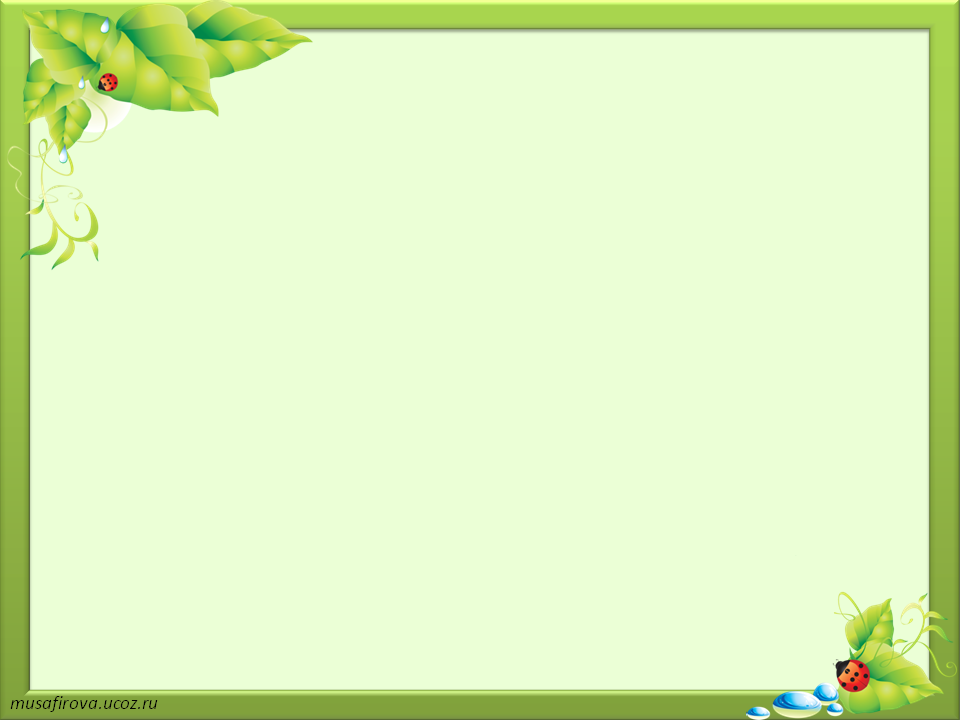 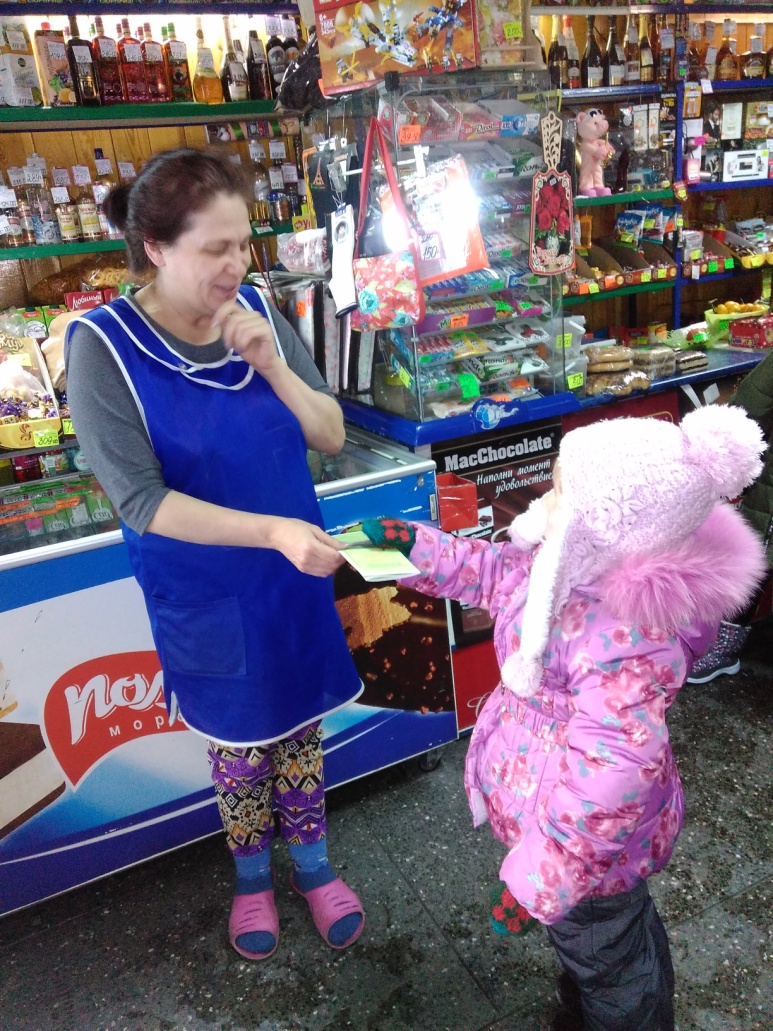 Решили про ежат мы рассказать прохожим, чтоб про них не забывали,
Мы буклеты им раздали.
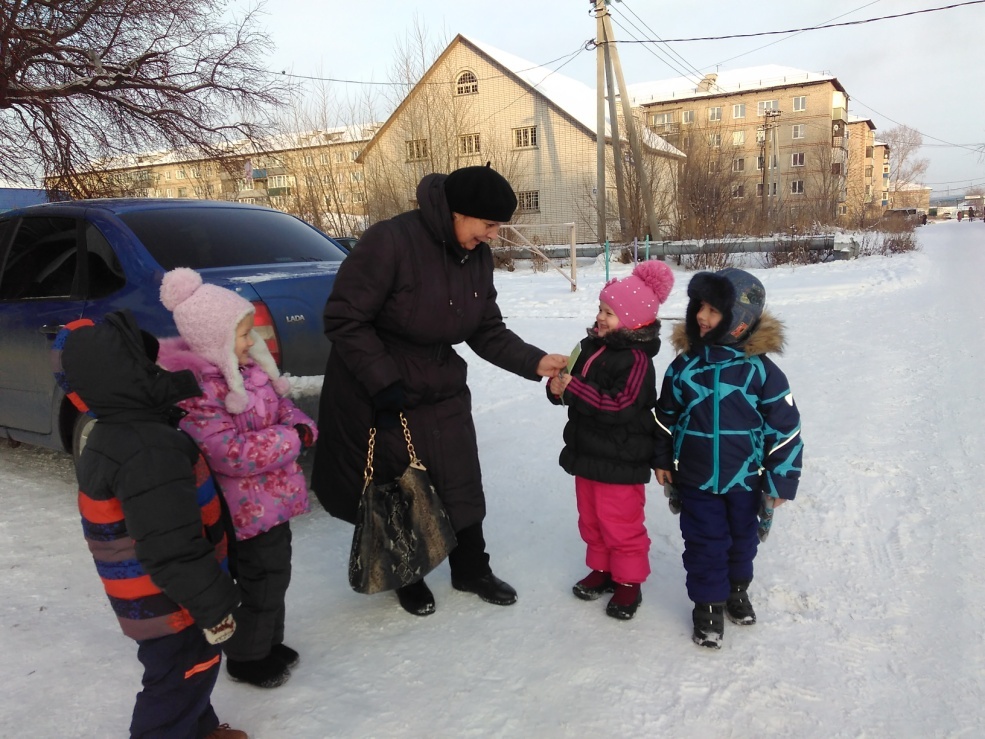 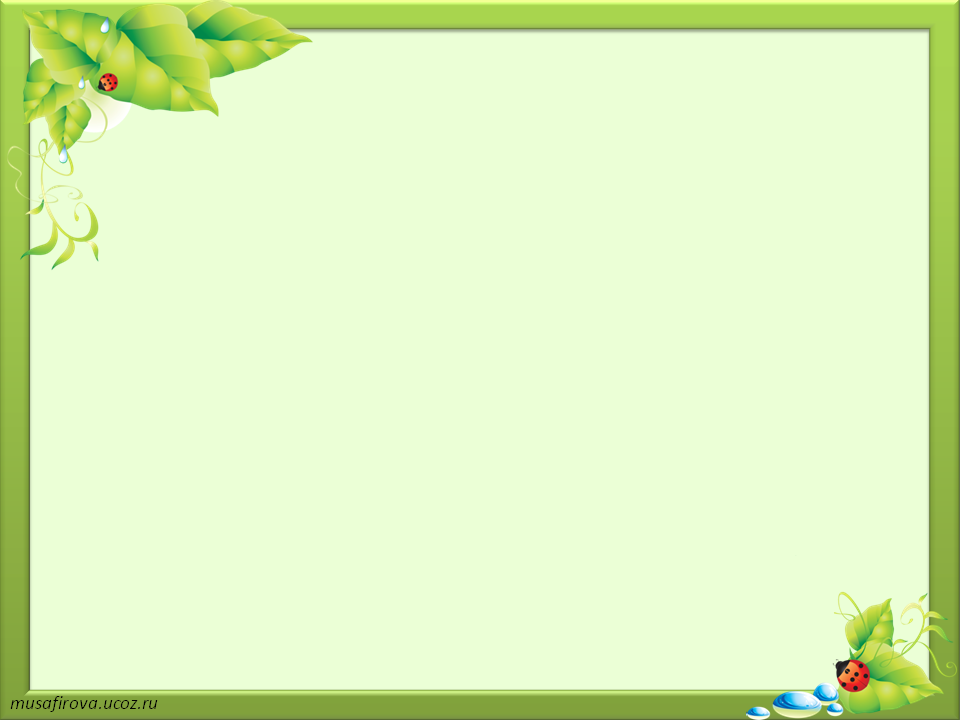 На досках объявлений листовки разместили.
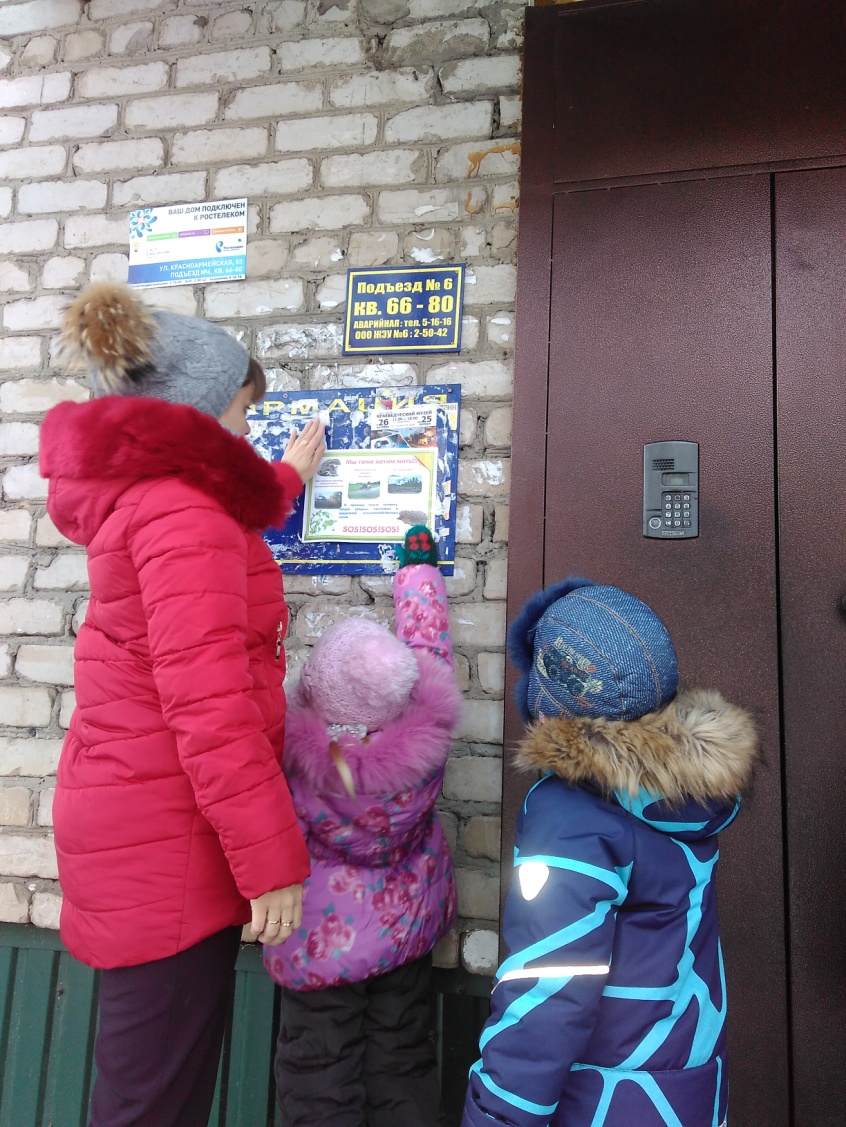 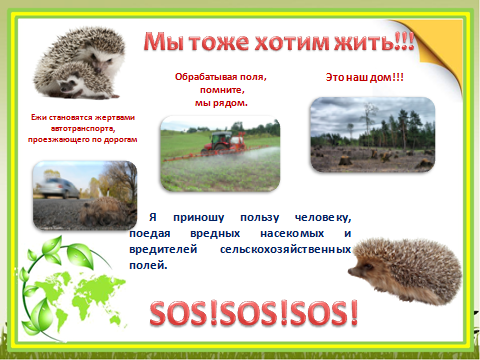 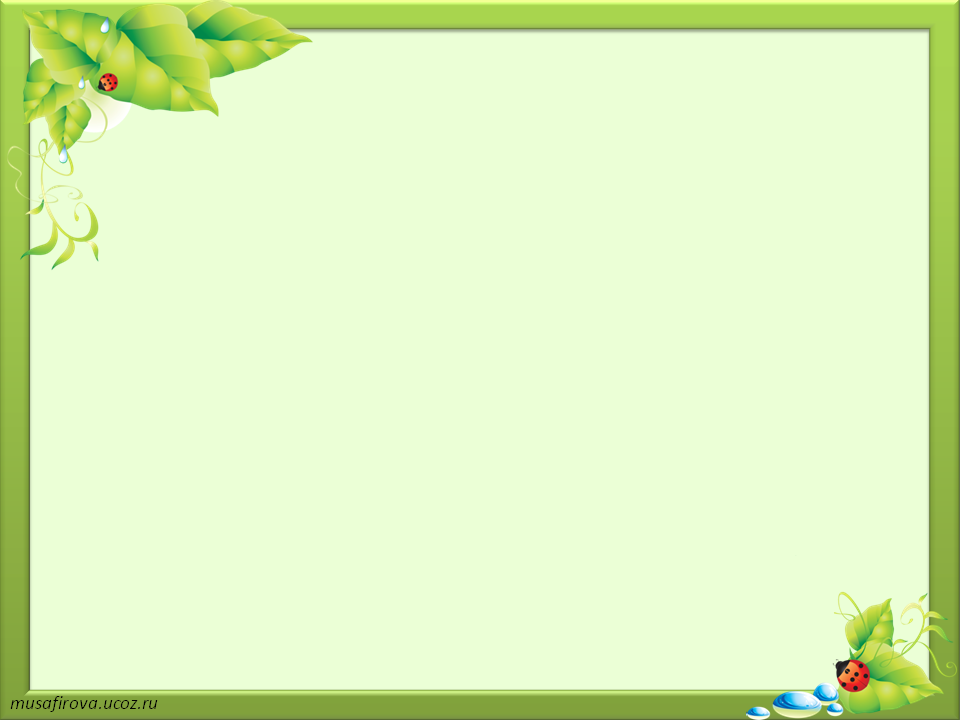 В группе мы решили в раз, Будут ёжики у нас.
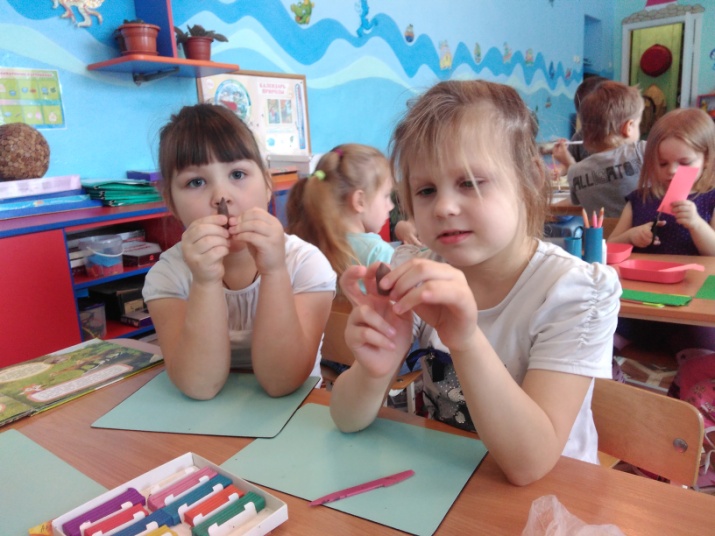 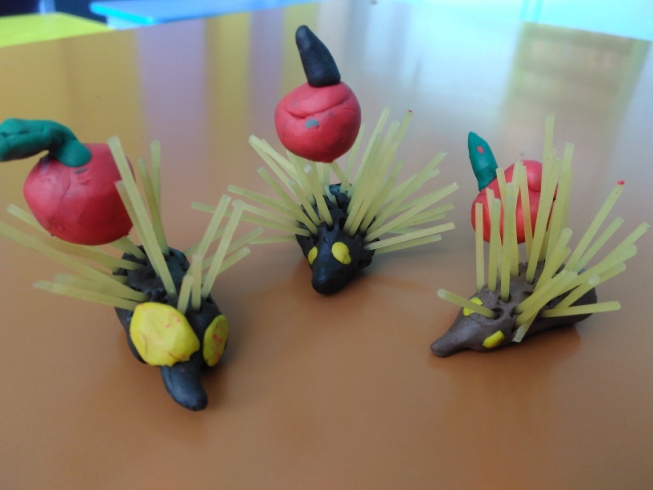 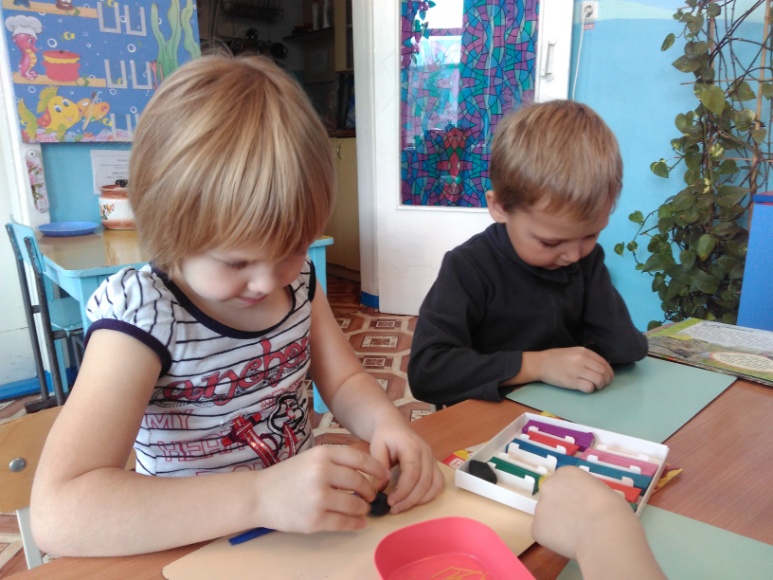 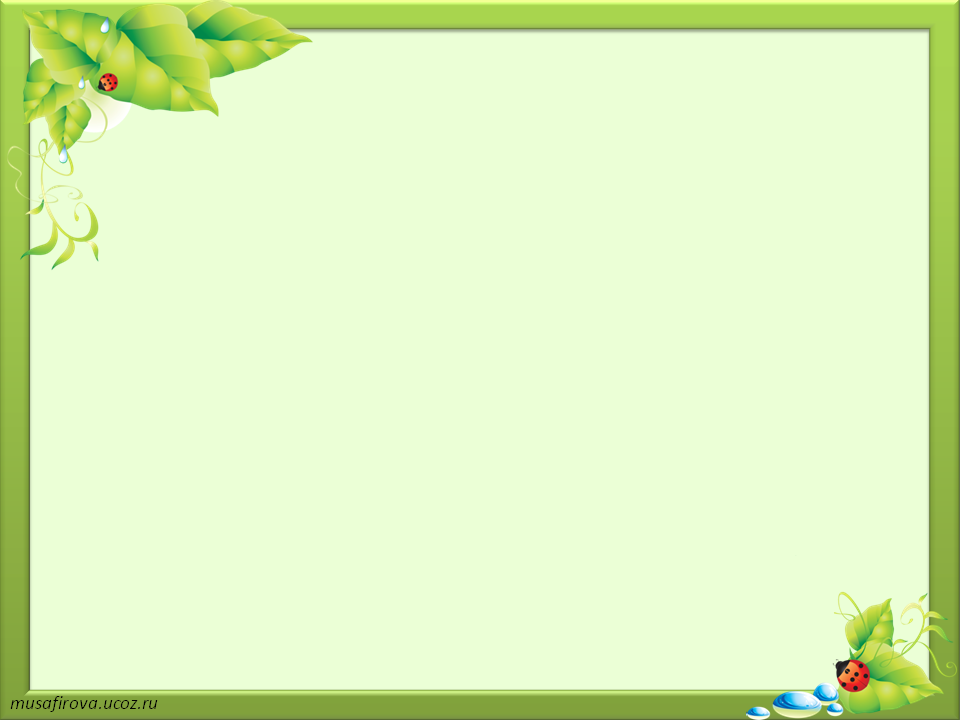 Мы лепили, рисовали,
Много ёжиков создали.
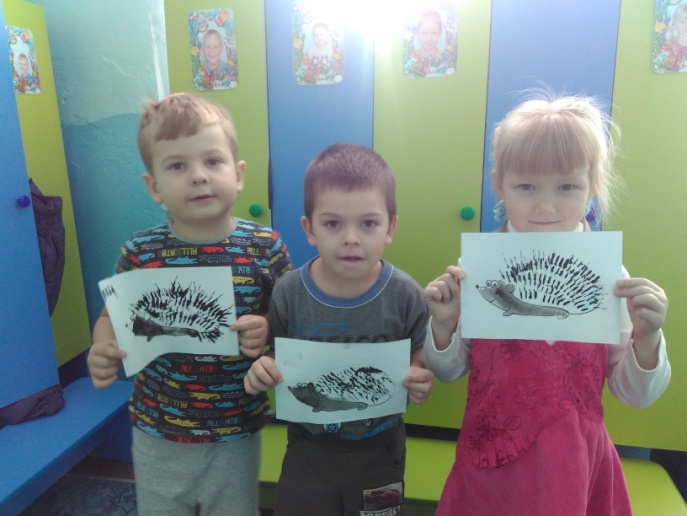 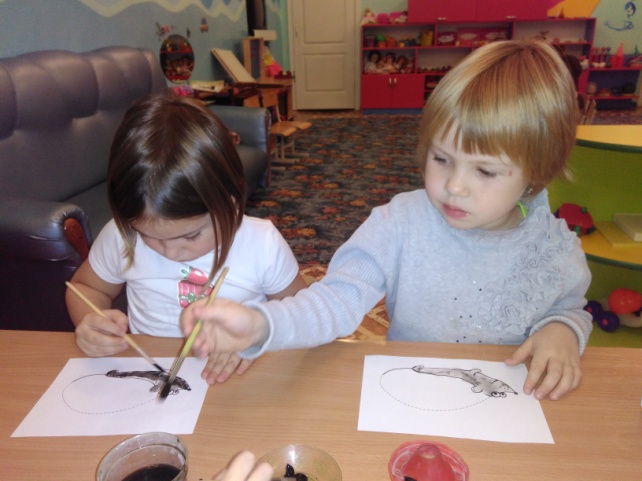 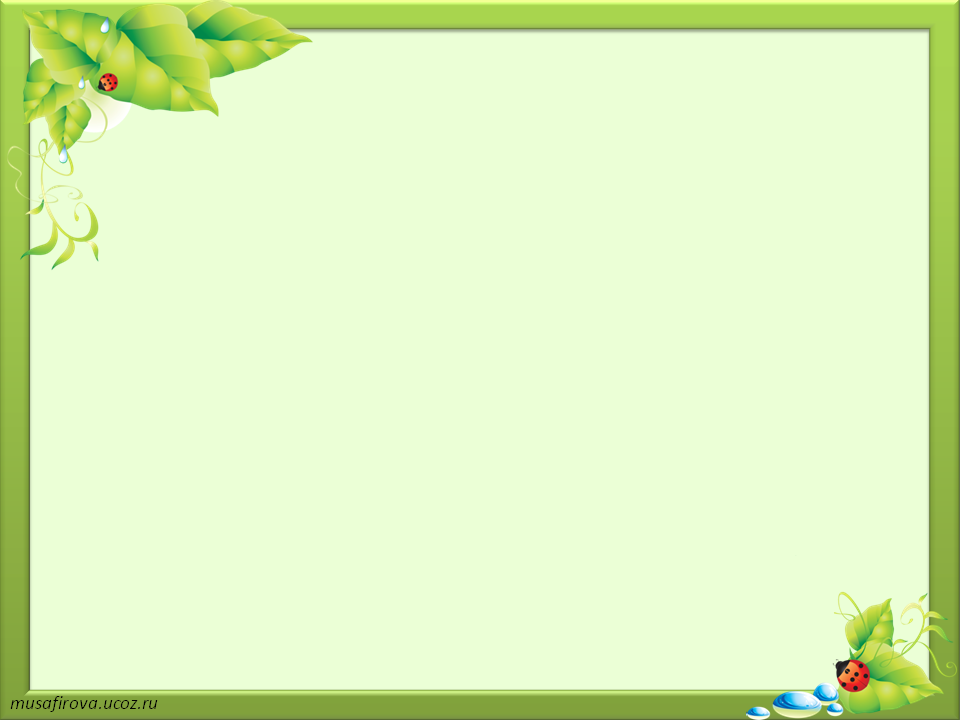 Пока буклет мы создавали , 
О ежах мы всё узнали.
Будем их оберегать и стараться их спасать.
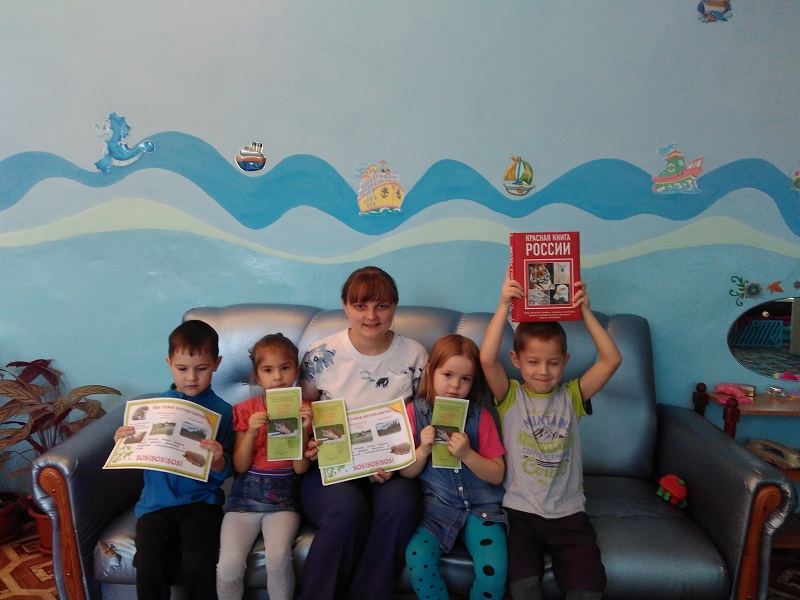